Essential Biochemistry
Fourth Edition
Charlotte W. Pratt | Kathleen Cornely
Lecture Notes for 
Chapter 14
The Citric Acid Cycle
Copyright © 2018 John Wiley & Sons, Inc. All rights reserved.
KEY CONCEPTS: Section 14-1
The pyruvate dehydrogenase complex includes three types of enzymes that collectively remove a carboxylate group from pyruvate and produce acetyl-CoA and NADH.
Copyright © 2018 John Wiley & Sons, Inc. All rights reserved.
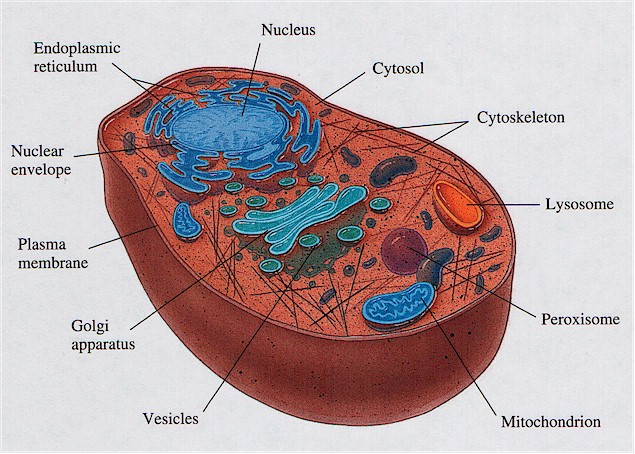 The Pyruvate Dehydrogenase Reaction
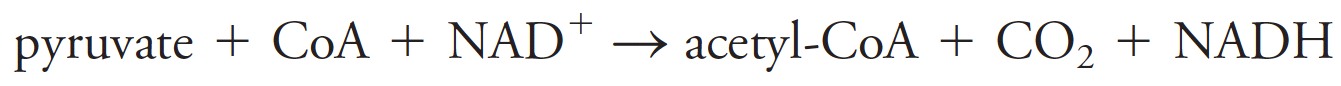 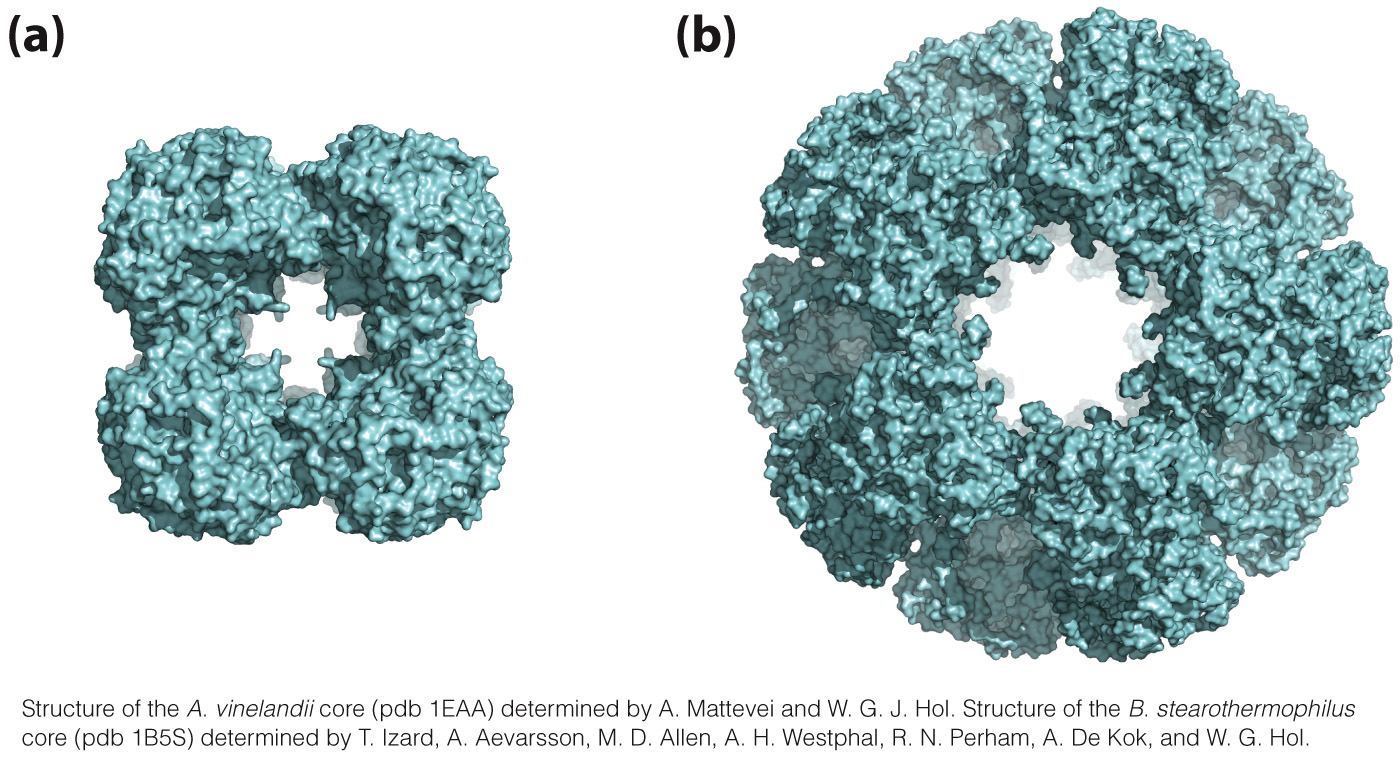 Model of the pyruvatedehydrogenase complex from Azotobacter vinelandii and B. stearothermophilus
Copyright © 2018 John Wiley & Sons, Inc. All rights reserved.
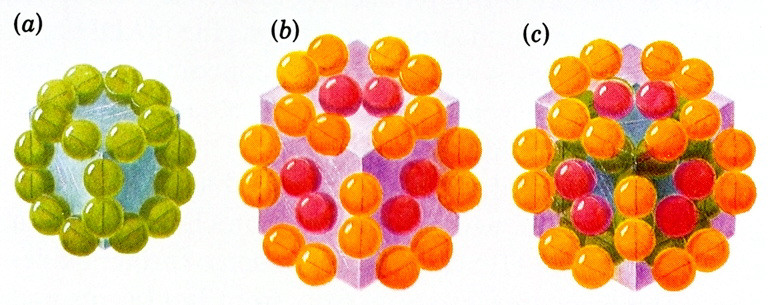 The whole
60 subunit
complex
24 subunit 
E2 core
24 E1 (orange)
+ 12 E3 subunits (red)
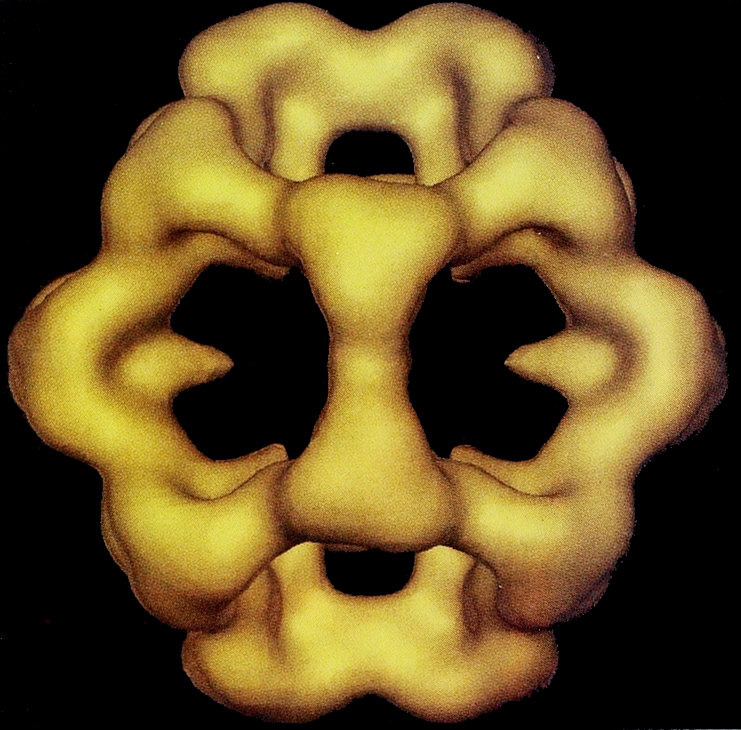 Pyruvate Dehydrogenase:
Bacterial, 4.6 Megadaltons larger than a ribosome.
Mammalian, ~twice as large
Vitamin rich. (thiamine pyrophosphate (TPP), lipoic acid, NAD, FAD, CoA)
The pyruvate dehydrogenase complex works in 5 steps.
E1 decarboxylates pyruvate; CO2 is released.

A leftover hydroxyethyl group is transferred to E2.

An acetyl group is transferred to CoA.

E2 is restored.

E3 is restored and NADH is produced.
Copyright © 2018 John Wiley & Sons, Inc. All rights reserved.
E1 of pyruvate dehydrogenase uses thiamine pyrophosphate.
Thiamin = Vitamin B1 
Cofactor for several decarboxylation reactions
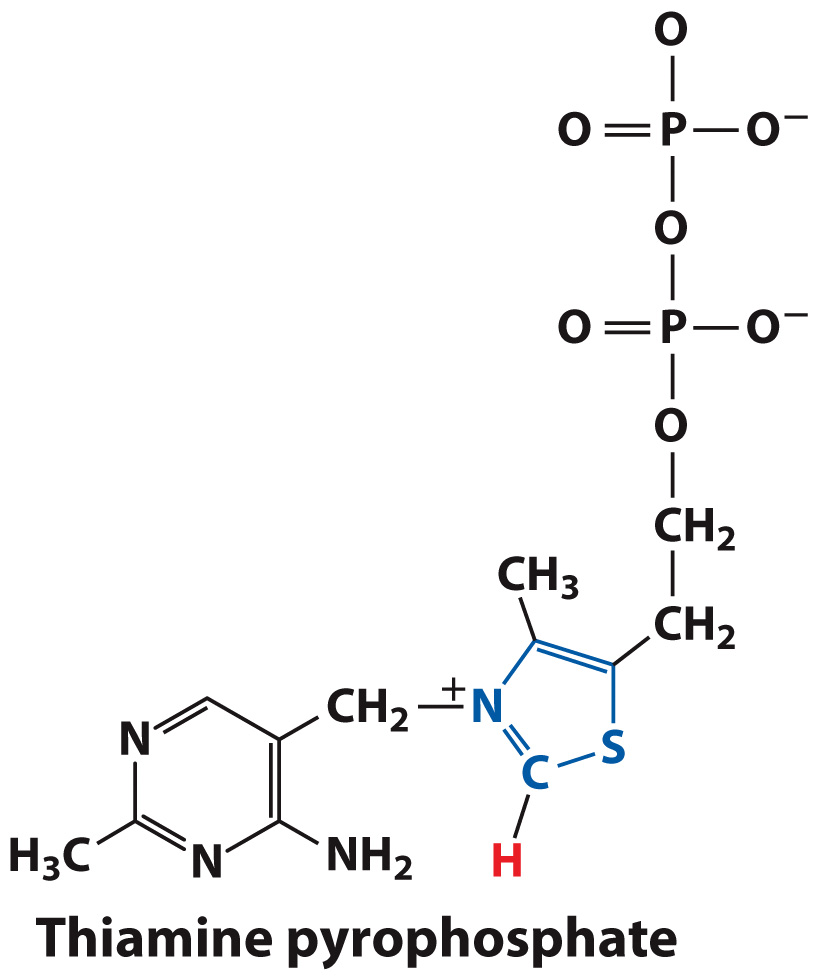 Copyright © 2018 John Wiley & Sons, Inc. All rights reserved.
Step 1: Decarboxylation of Pyruvate
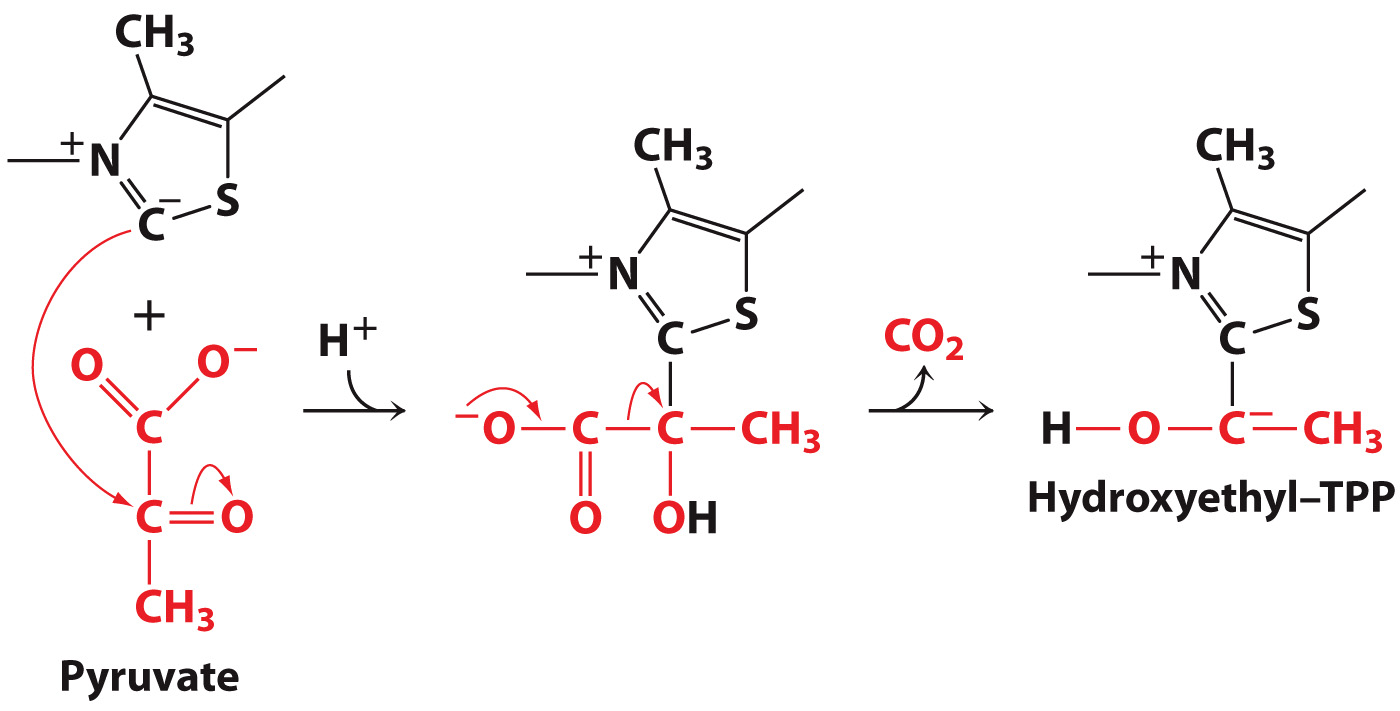 Copyright © 2018 John Wiley & Sons, Inc. All rights reserved.
E2 uses a lipoamide cofactor.
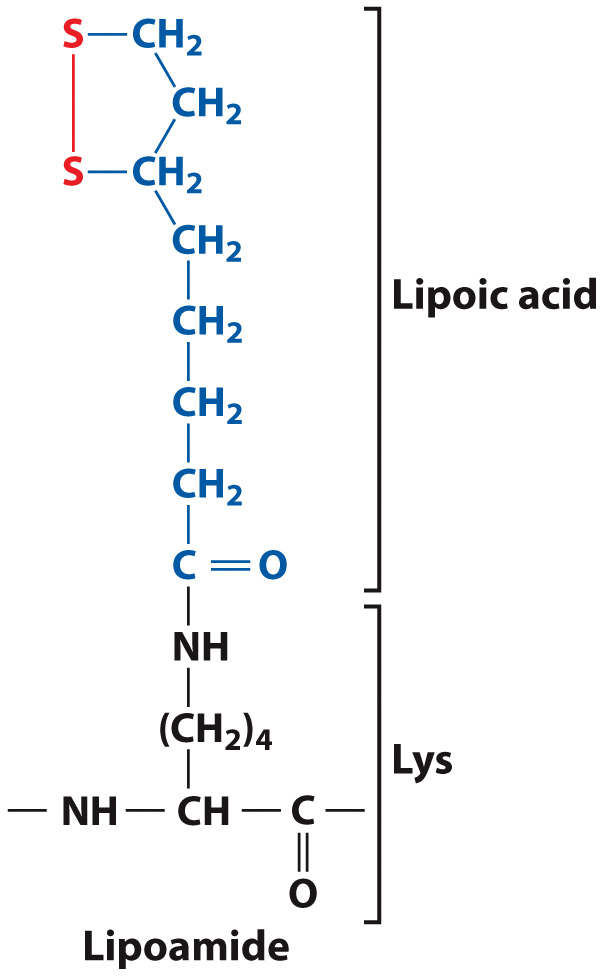 Disulfide bond = active portion
Copyright © 2018 John Wiley & Sons, Inc. All rights reserved.
Step 2: Transfer from E1 to E2
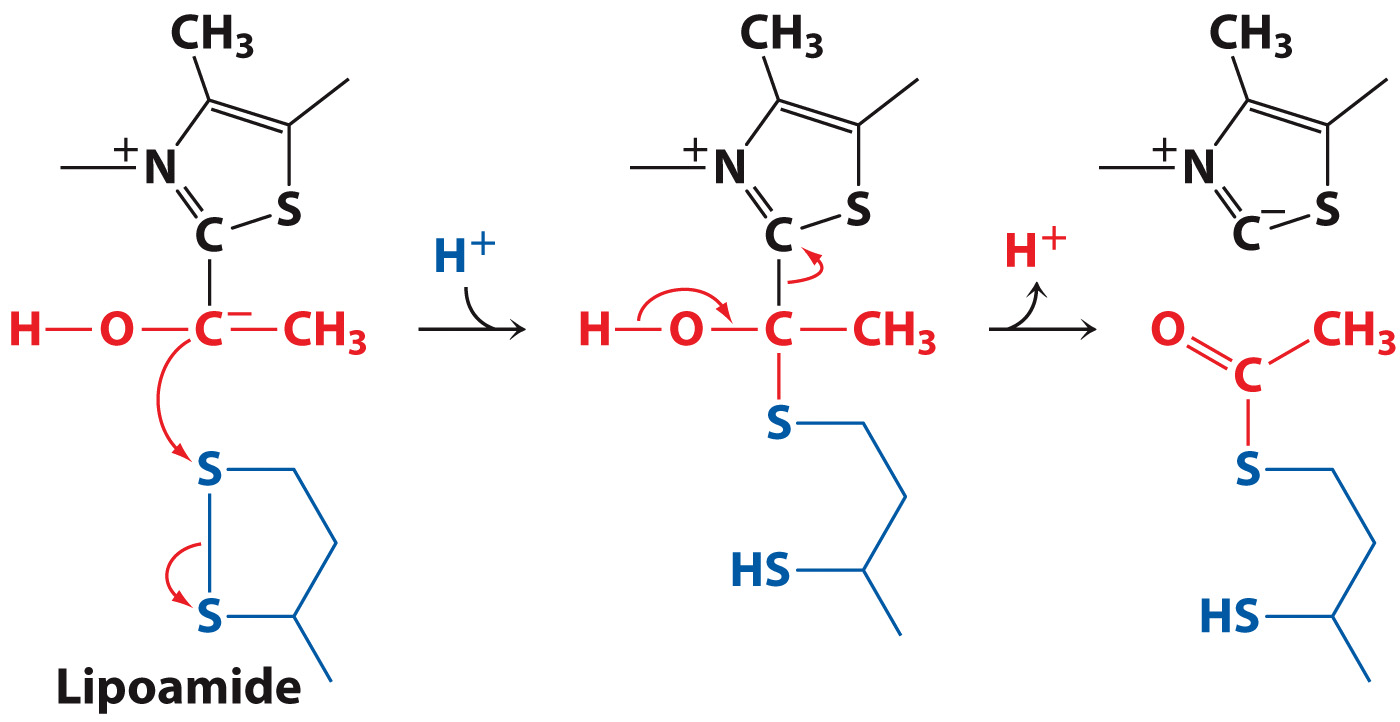 Copyright © 2018 John Wiley & Sons, Inc. All rights reserved.
Step 3: Acetyl Transfer to CoA
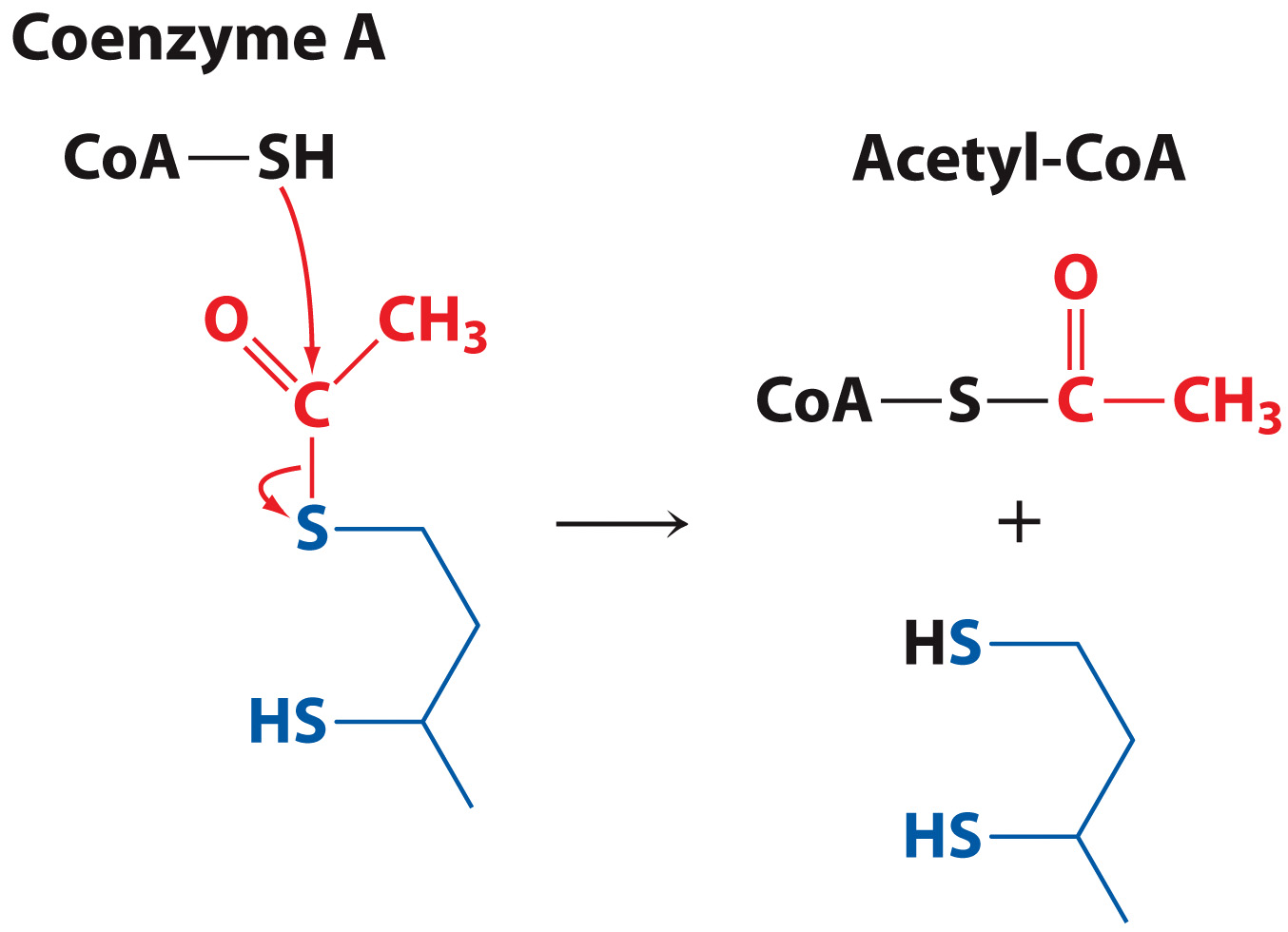 Copyright © 2018 John Wiley & Sons, Inc. All rights reserved.
Step 4: Restoration of E2
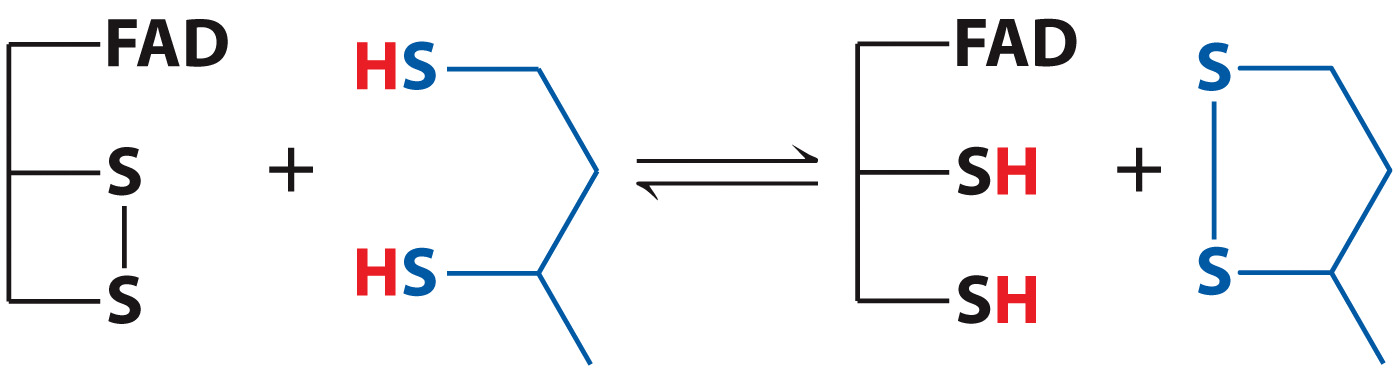 E3 uses a disulfide bond and an FAD cofactor
Lipoamide is oxidized by E3’s disulfide
Copyright © 2018 John Wiley & Sons, Inc. All rights reserved.
Step 5: Restoration of E3
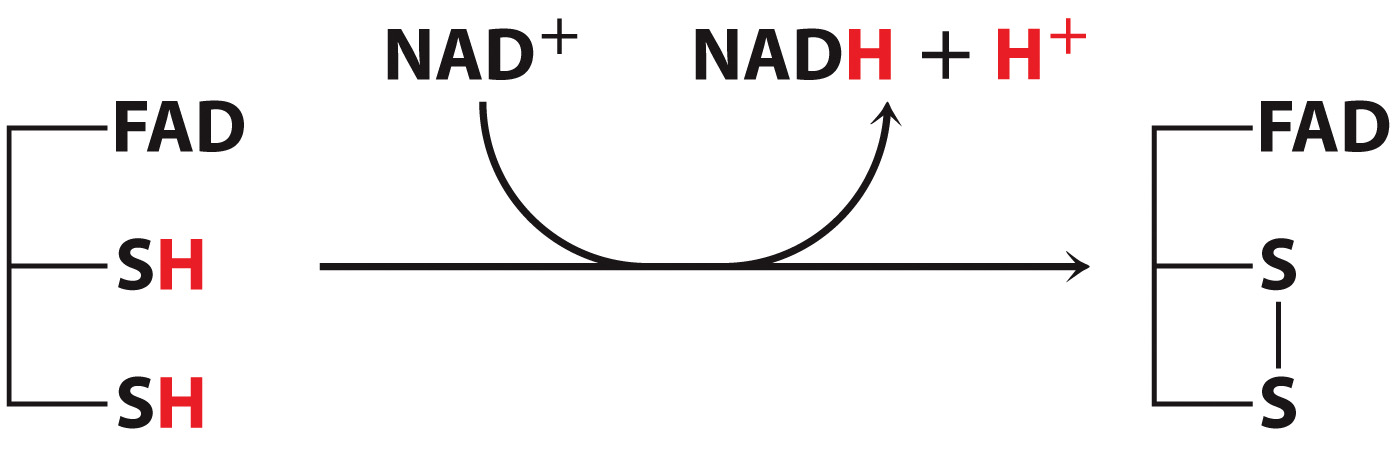 Electrons move to FAD to form FADH2. 
Electrons move from FADH2 to NAD+ to form NADH and H+. 
E3 is restored to its oxidized state.
Copyright © 2018 John Wiley & Sons, Inc. All rights reserved.
Summary of the Pyruvate Dehydrogenase Reactions
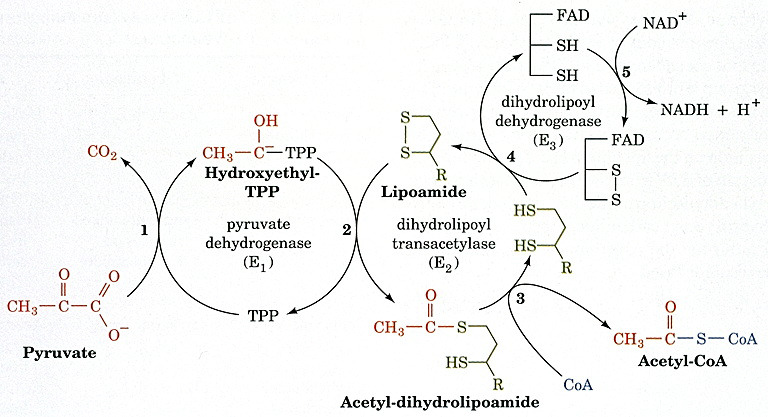 Copyright © 2018 John Wiley & Sons, Inc. All rights reserved.
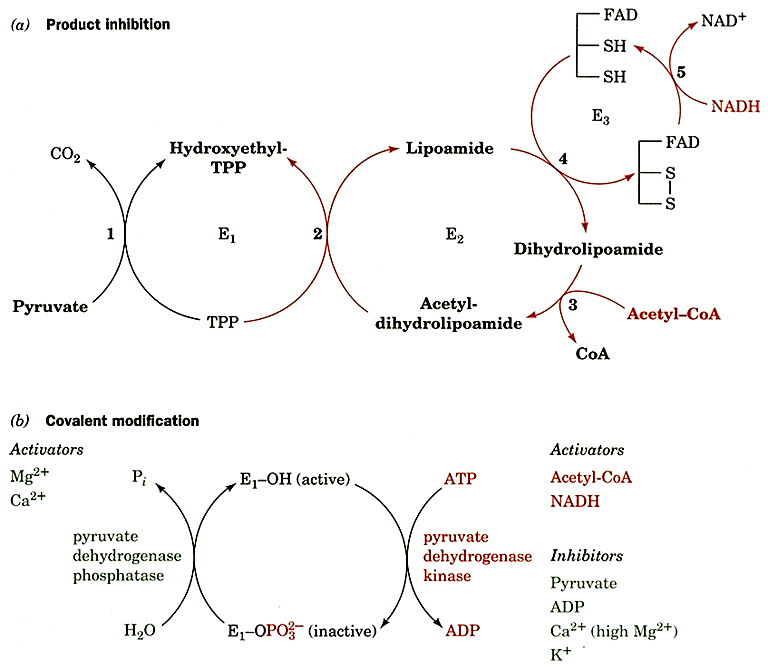 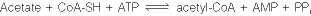 G ~ -30kJ/mol for hydrolysis of 
acetyl-CoA, so net reaction is about zero.
KEY CONCEPTS: Section 14-2
The citric acid cycle is a set of eight reactions in which an acetyl group is condensed with oxaloacetate, two CO2 are lost, and oxaloacetate is regenerated.
Each round of the citric acid cycle generates three NADH, one QH2, and one GTP or ATP.
Flux through the citric acid cycle is regulated primarily by feedback inhibition at three steps.
The citric acid cycle likely evolved by the combination of oxidative and reductive pathways.
Copyright © 2018 John Wiley & Sons, Inc. All rights reserved.
Overview of the Citric Acid Cycle
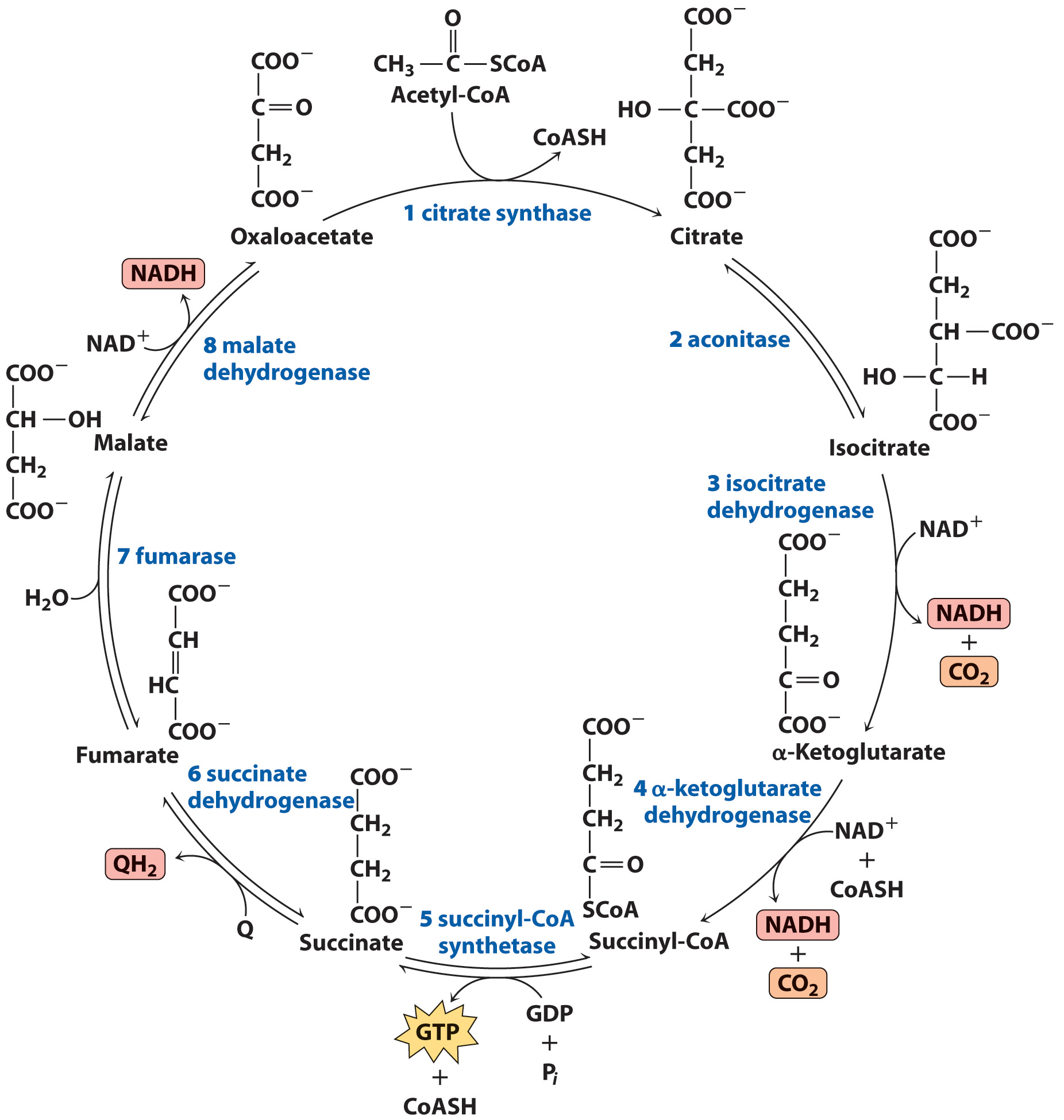 Copyright © 2018 John Wiley & Sons, Inc. All rights reserved.
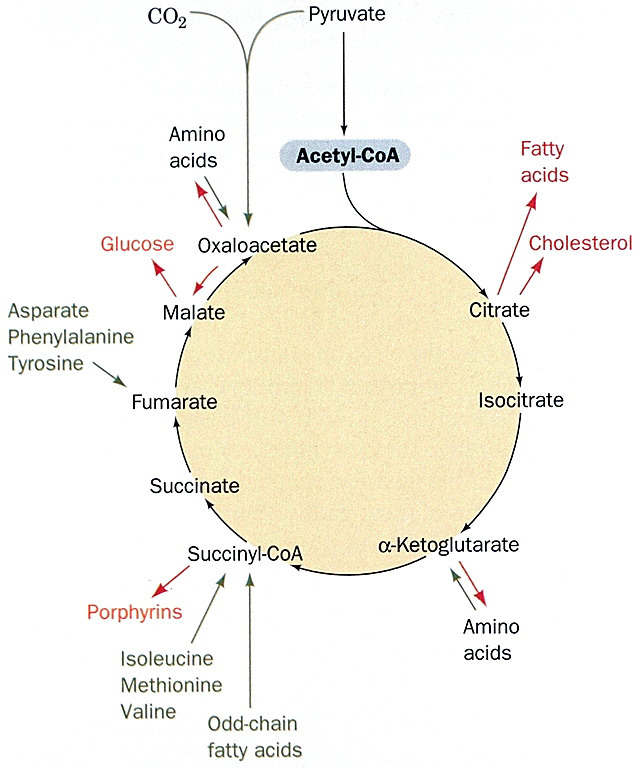 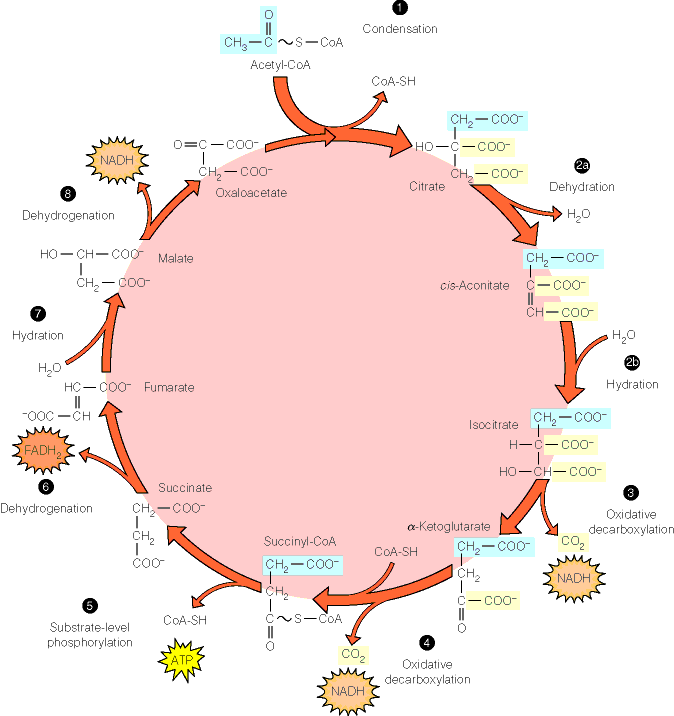 Reaction 1: Citrate Synthase Adds an Acetyl Group to Oxaloacetate
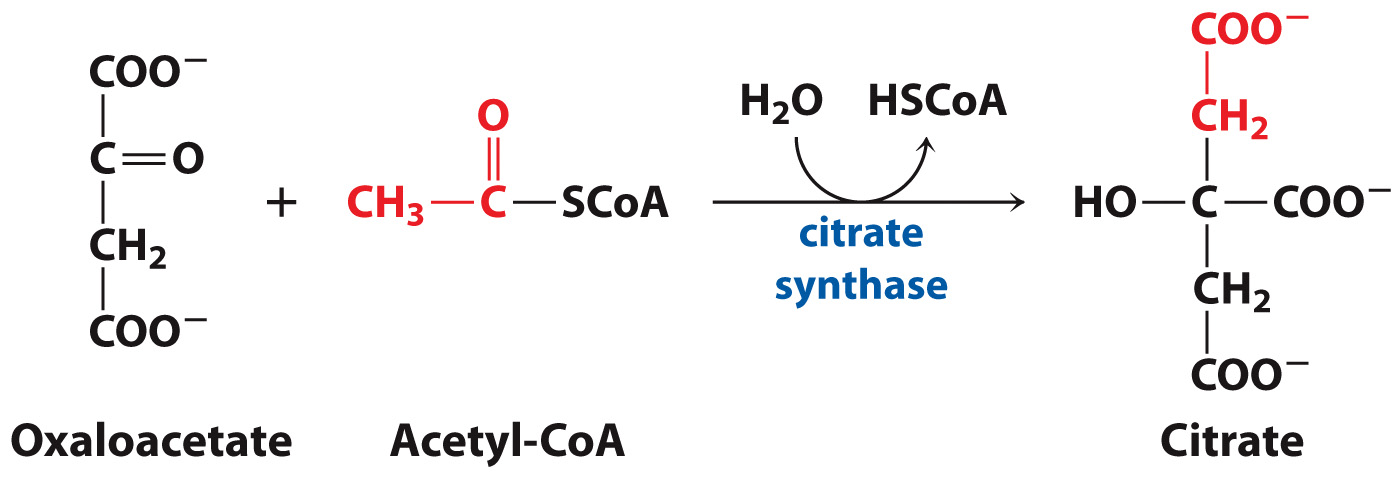 Copyright © 2018 John Wiley & Sons, Inc. All rights reserved.
Citrate synthase undergoes a conformational change upon binding oxaloacetate, allowing for binding of acetyl-CoA.
No Substrates Bound
Substrates Bound
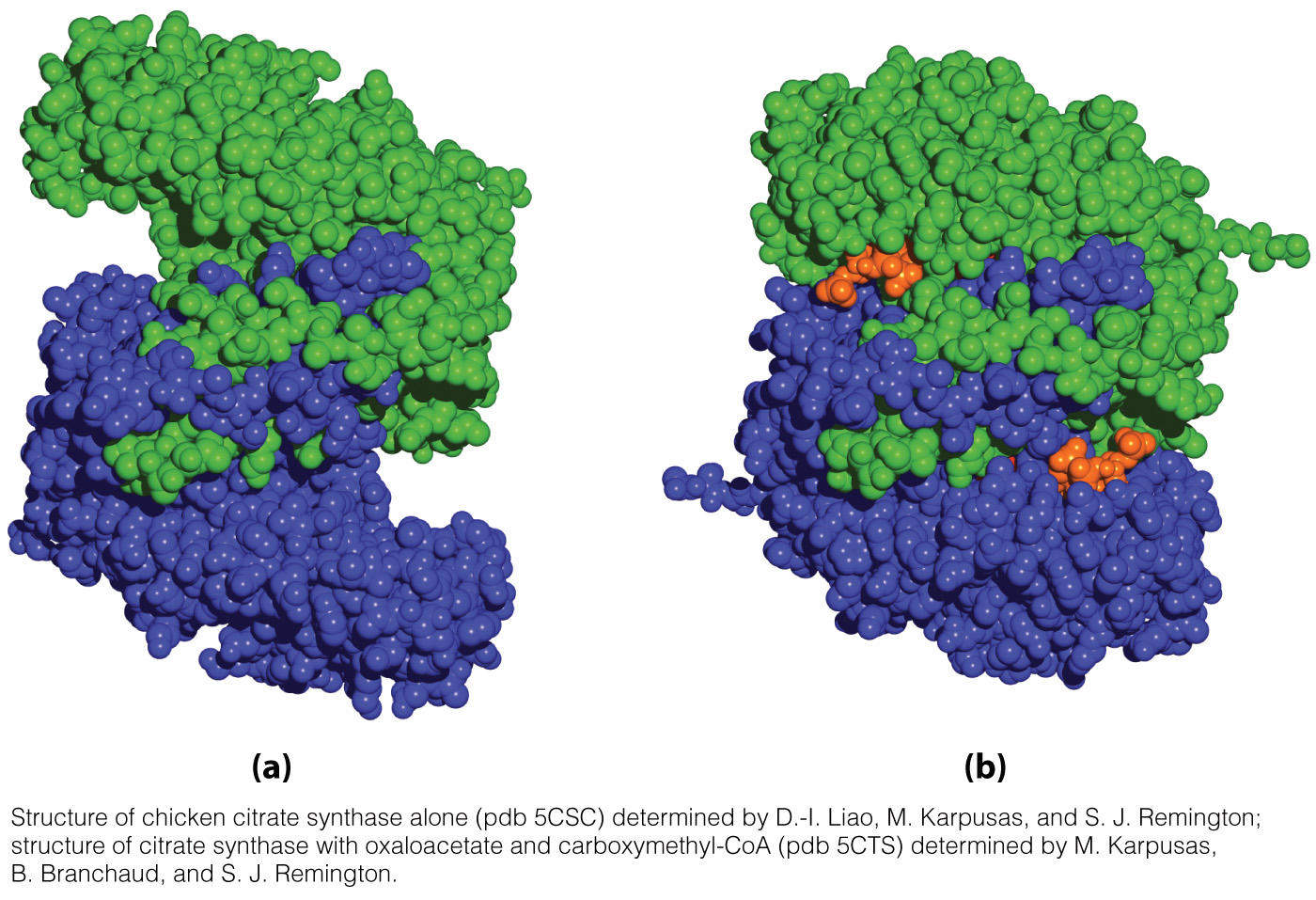 Copyright © 2018 John Wiley & Sons, Inc. All rights reserved.
Citrate synthase is one of a few enzymes that can synthesize a C-C bond without a metal ion cofactor.
Let’s look at the mechanism of citrate synthase…
Copyright © 2018 John Wiley & Sons, Inc. All rights reserved.
Citrate Synthase Mechanism
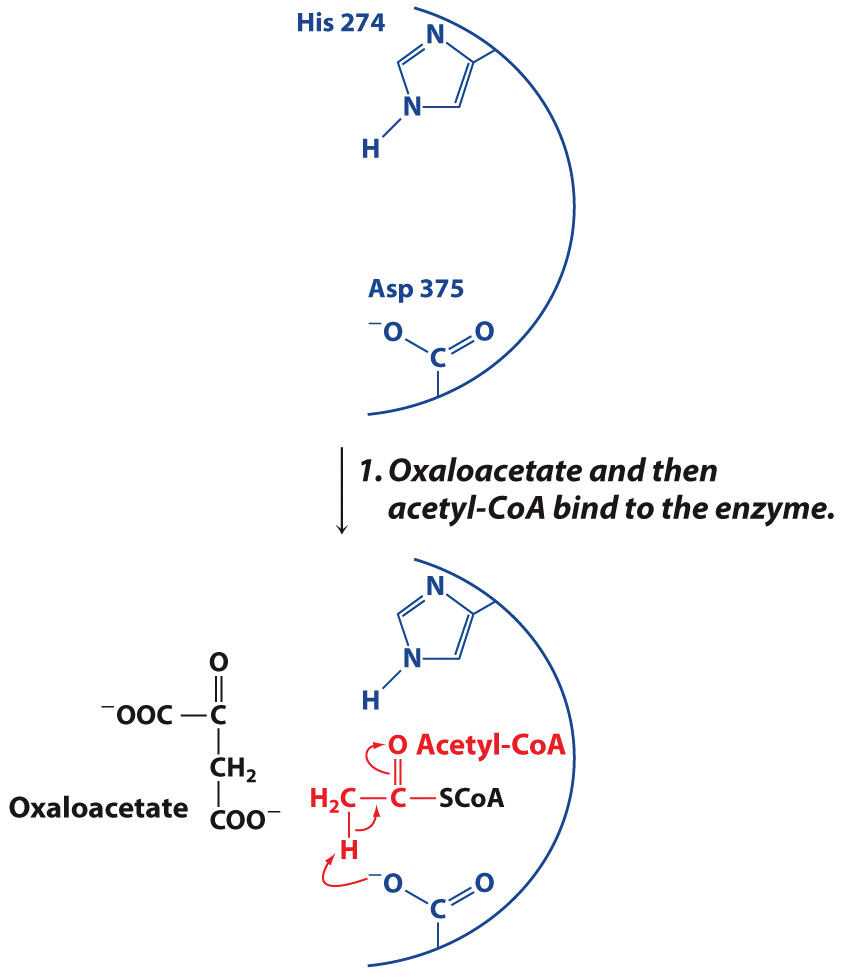 Copyright © 2018 John Wiley & Sons, Inc. All rights reserved.
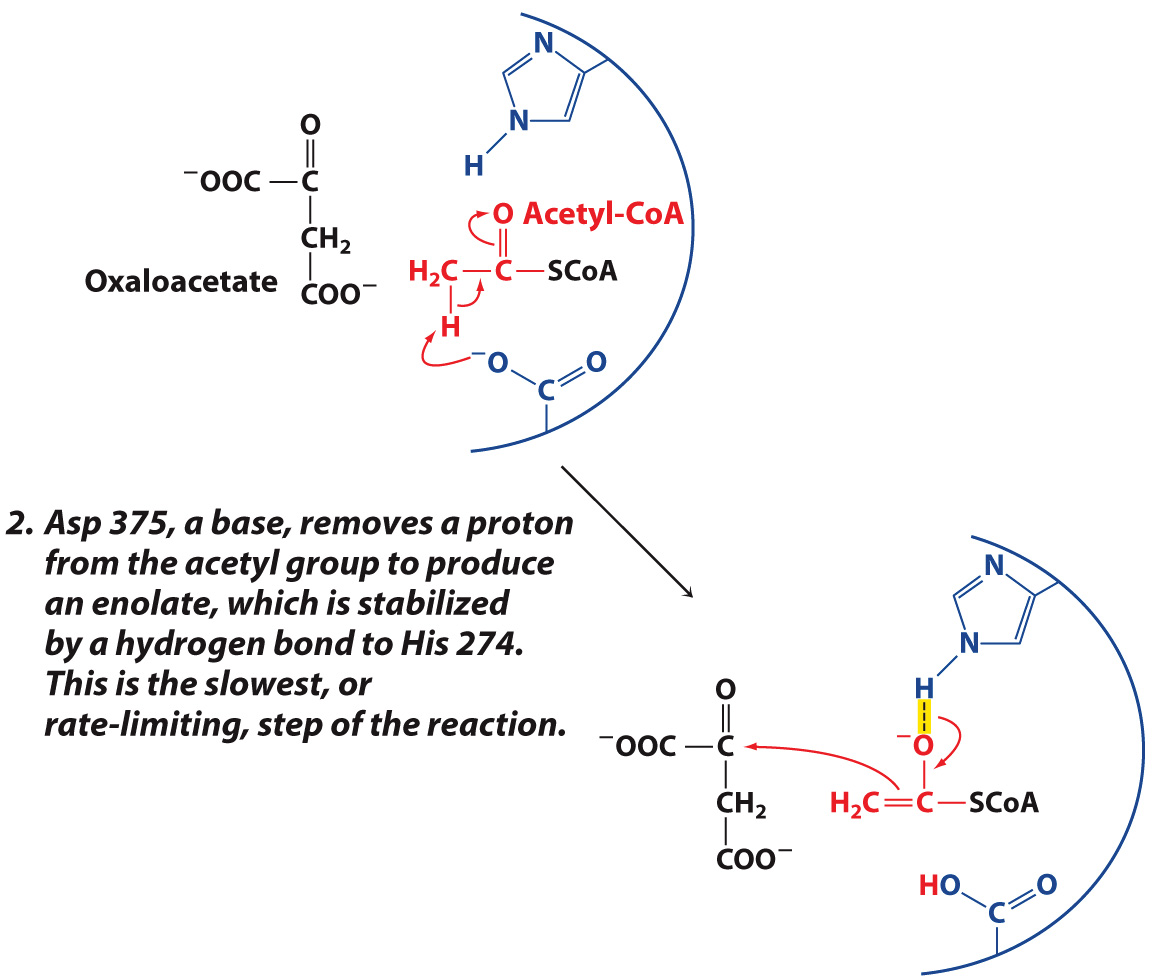 Citrate Synthase Mechanism
Copyright © 2018 John Wiley & Sons, Inc. All rights reserved.
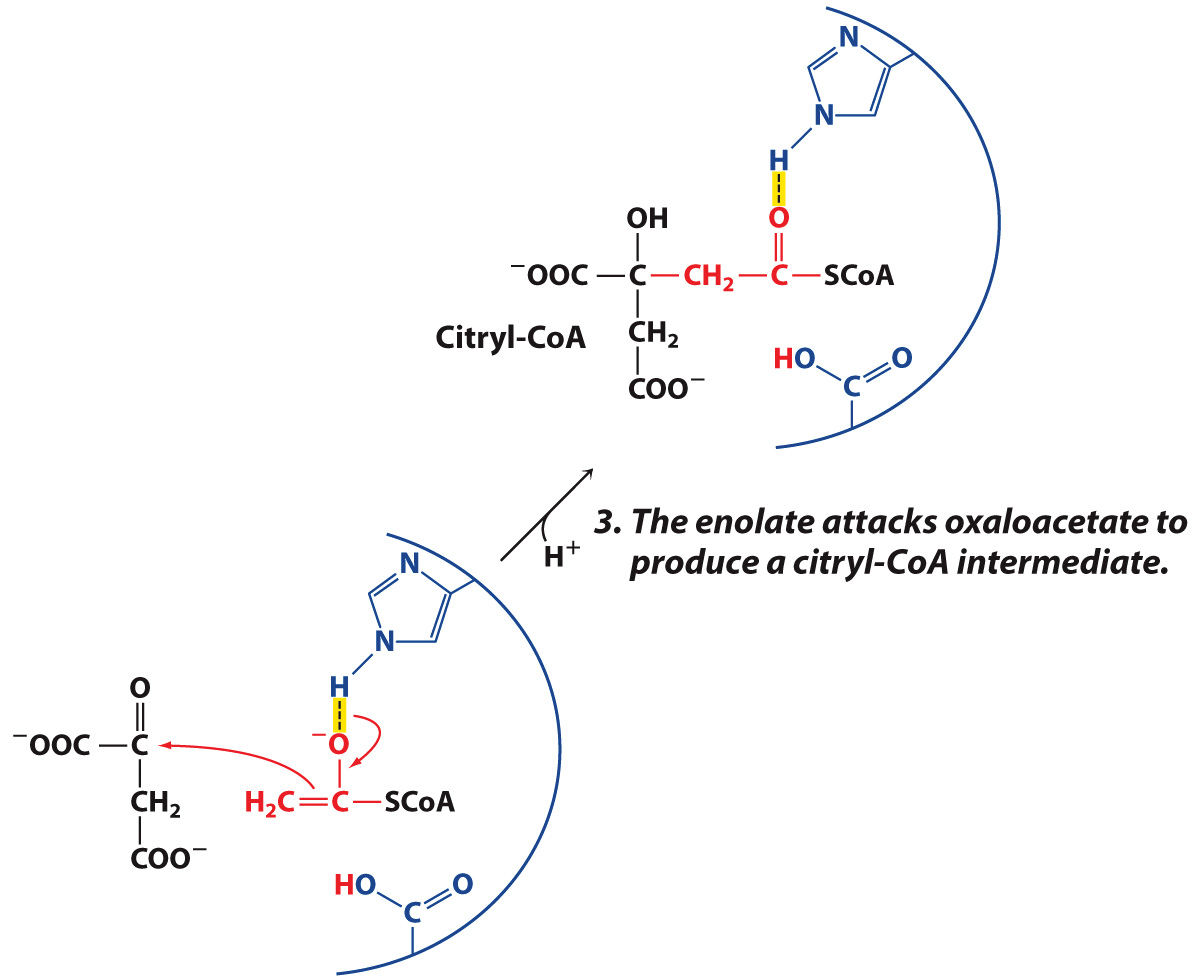 Citrate Synthase Mechanism
Copyright © 2018 John Wiley & Sons, Inc. All rights reserved.
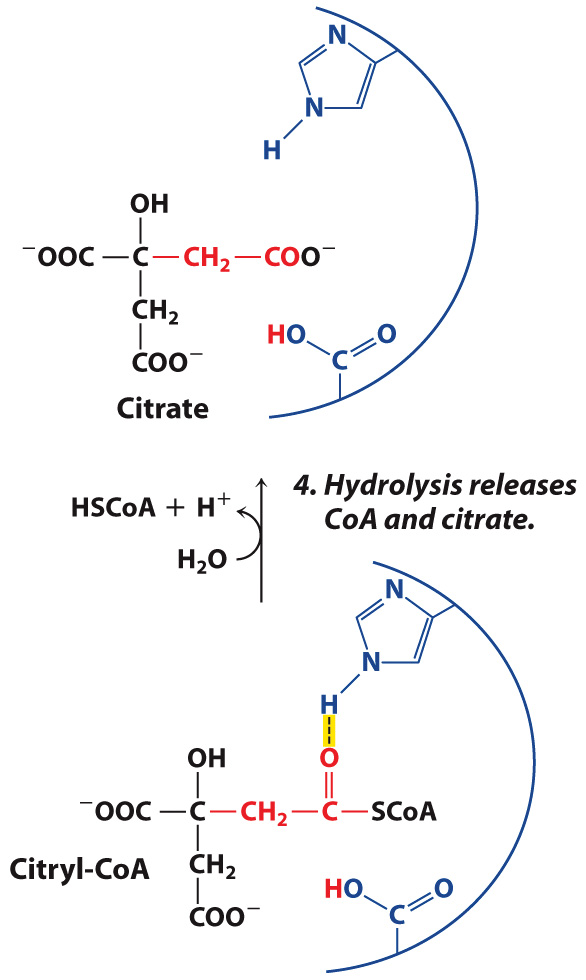 Citrate Synthase Mechanism
Copyright © 2018 John Wiley & Sons, Inc. All rights reserved.
Reaction 2: Aconitase Isomerizes Citrate to Isocitrate
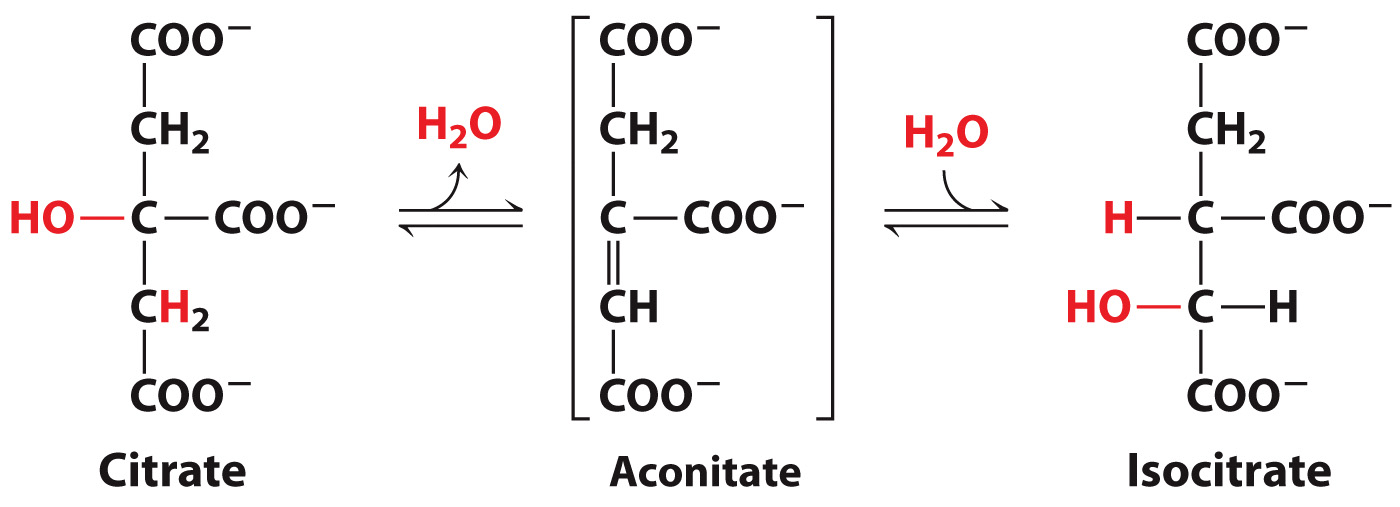 Copyright © 2018 John Wiley & Sons, Inc. All rights reserved.
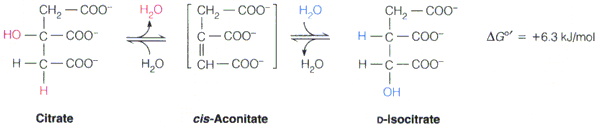 Aconitase
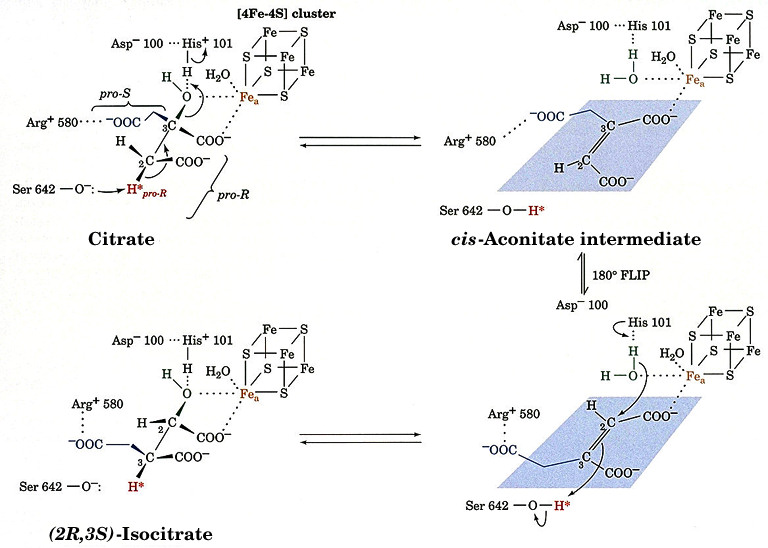 Reaction 3: Isocitrate Dehydrogenase Releases the First CO2
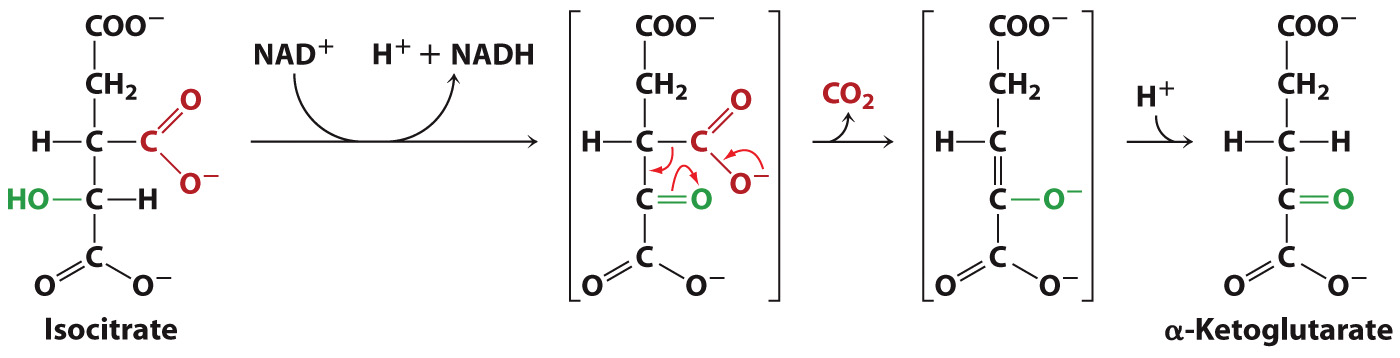 Copyright © 2018 John Wiley & Sons, Inc. All rights reserved.
Reaction 4: α-Ketoglutarate Dehydrogenase Releases the Second CO2
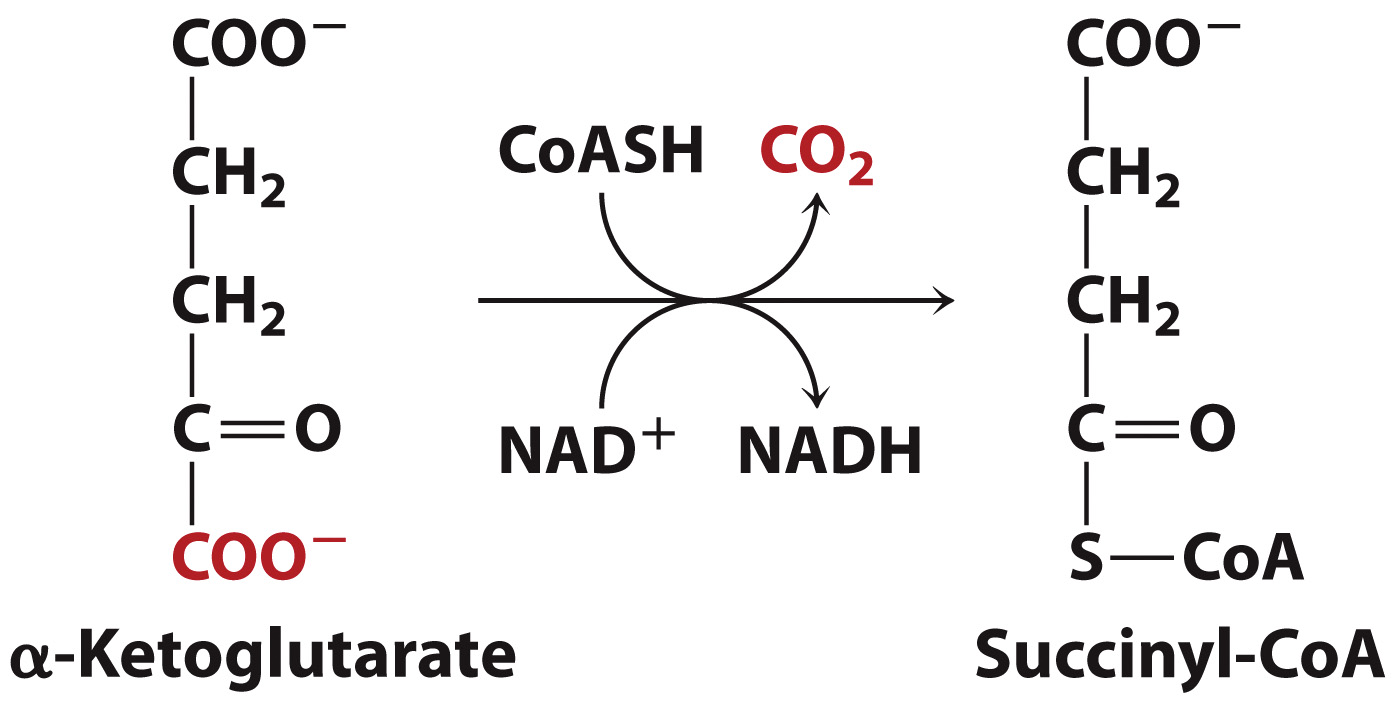 Copyright © 2018 John Wiley & Sons, Inc. All rights reserved.
Fates of Carbons in the Citric Acid Cycle
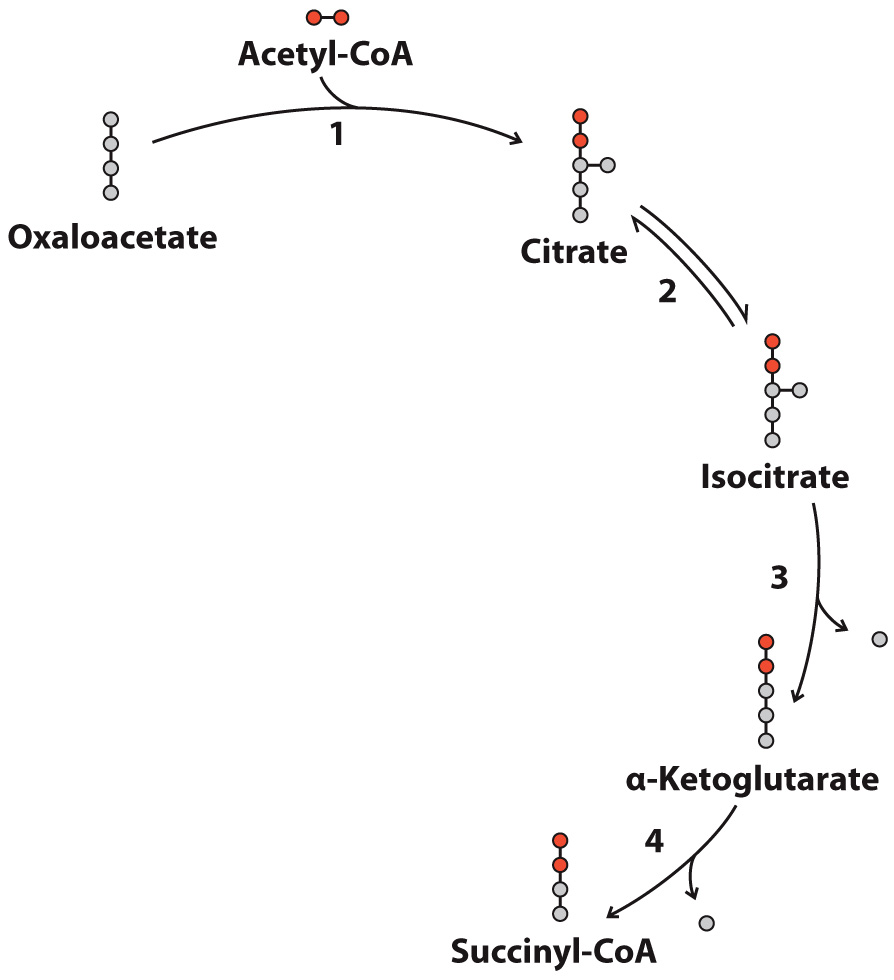 Carbon
The two carbons released in the 1st round of the citric acid cycle did not come from acetyl-CoA.
Carbon fromAcetyl-CoA
Copyright © 2018 John Wiley & Sons, Inc. All rights reserved.
Reaction 5: Succinyl-CoA Synthetase Catalyzes Substrate Level Phosphorylation
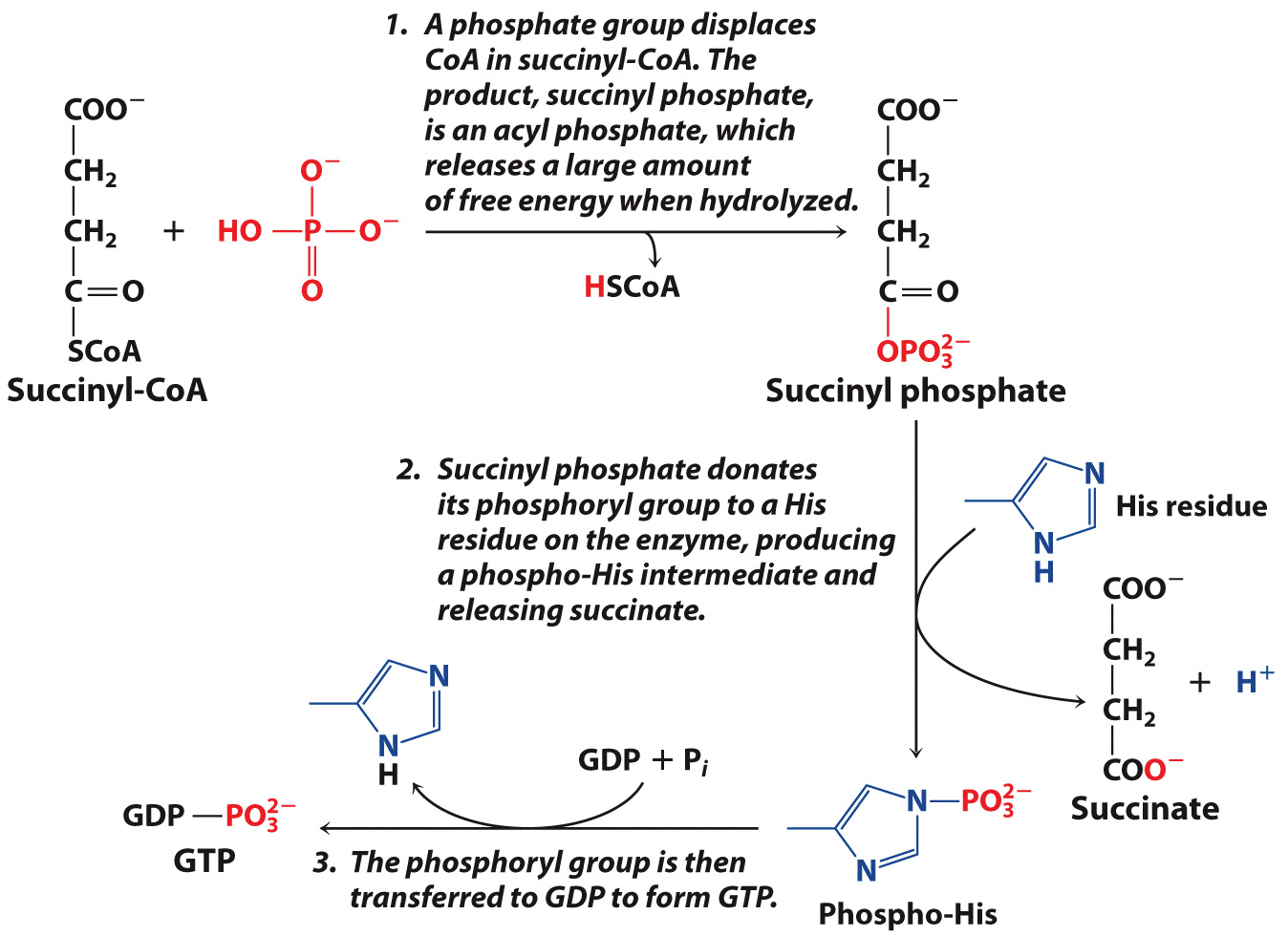 Copyright © 2018 John Wiley & Sons, Inc. All rights reserved.
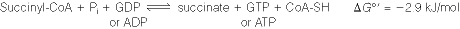 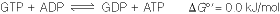 Succinyl-CoA Synthetase
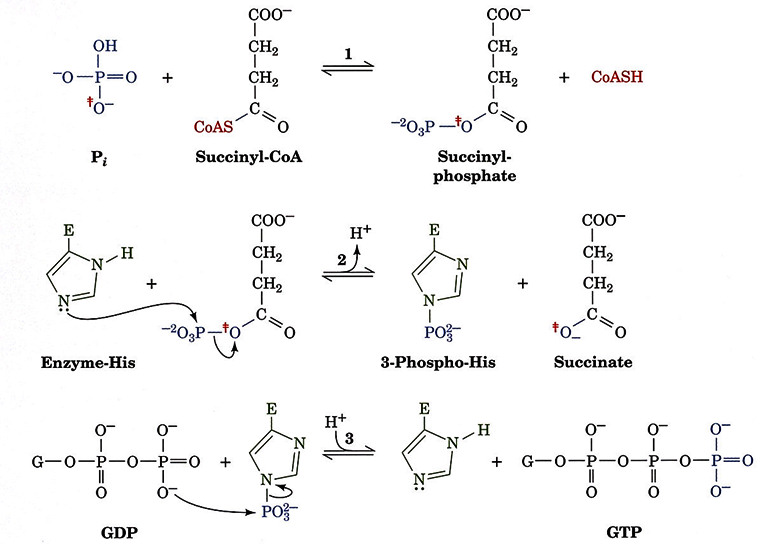 Reaction 6: Succinate Dehydrogenase Generates Ubiquinol
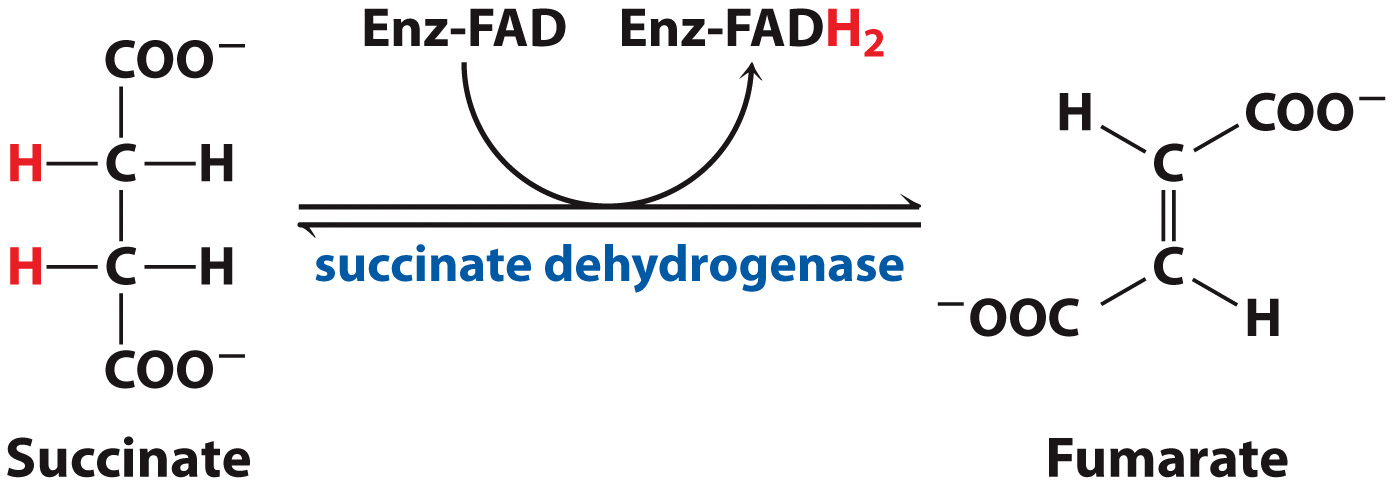 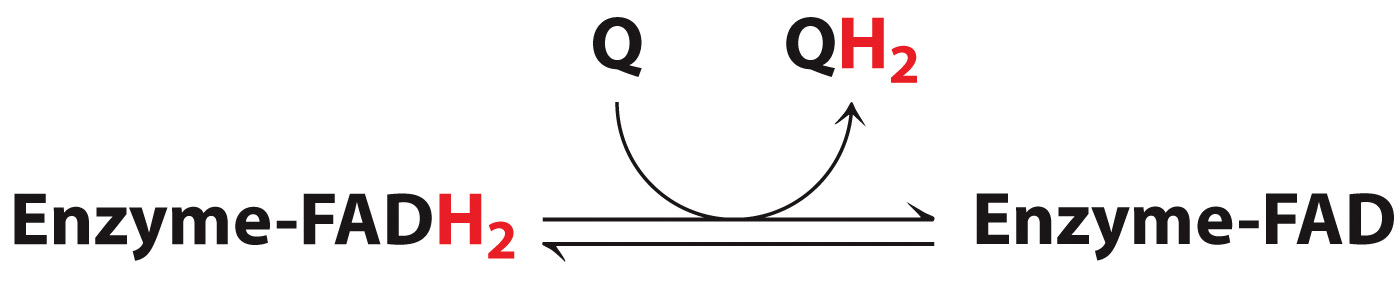 Copyright © 2018 John Wiley & Sons, Inc. All rights reserved.
Reaction 7: Fumarase Catalyzes a Hydration Reaction
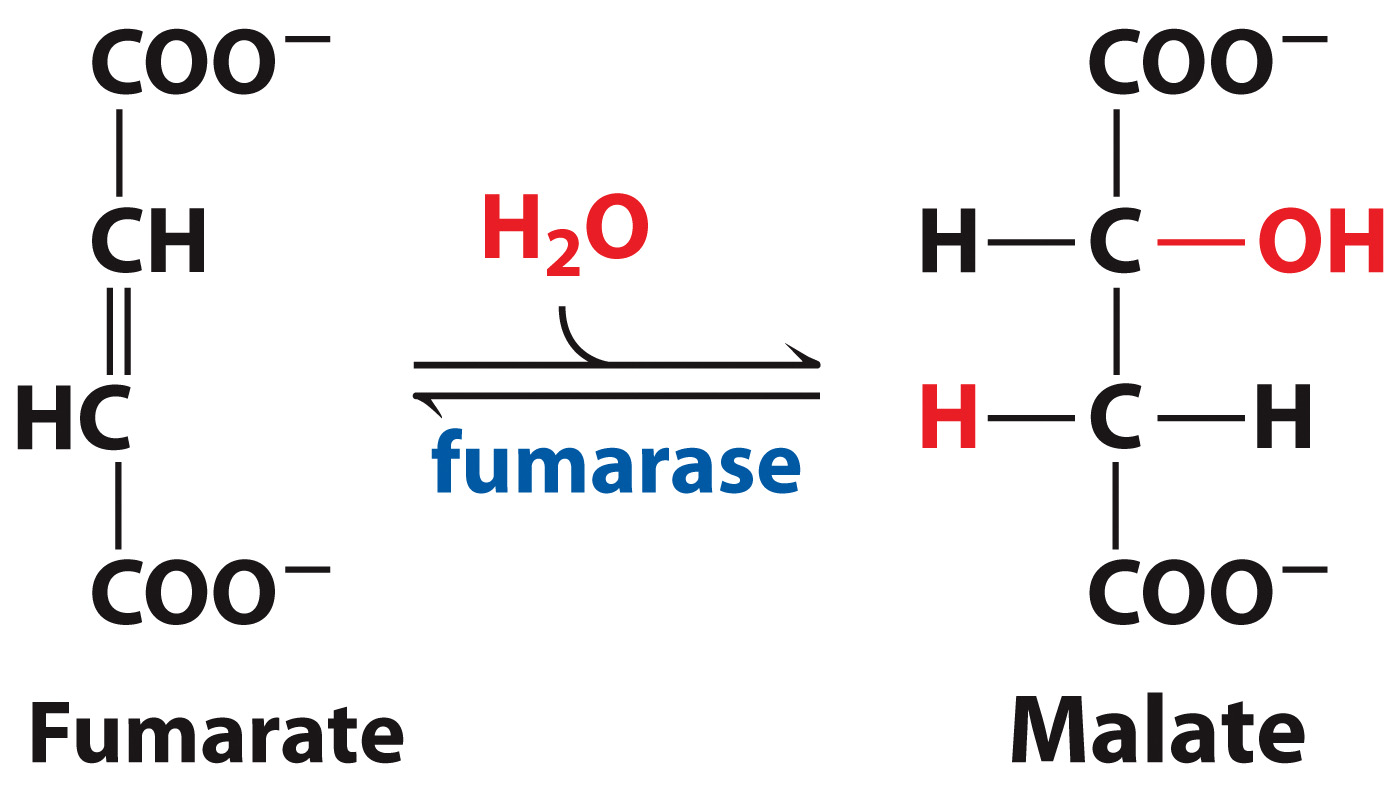 Copyright © 2018 John Wiley & Sons, Inc. All rights reserved.
Reaction 8: Malate Dehydrogenase Regenerates Oxaloacetate
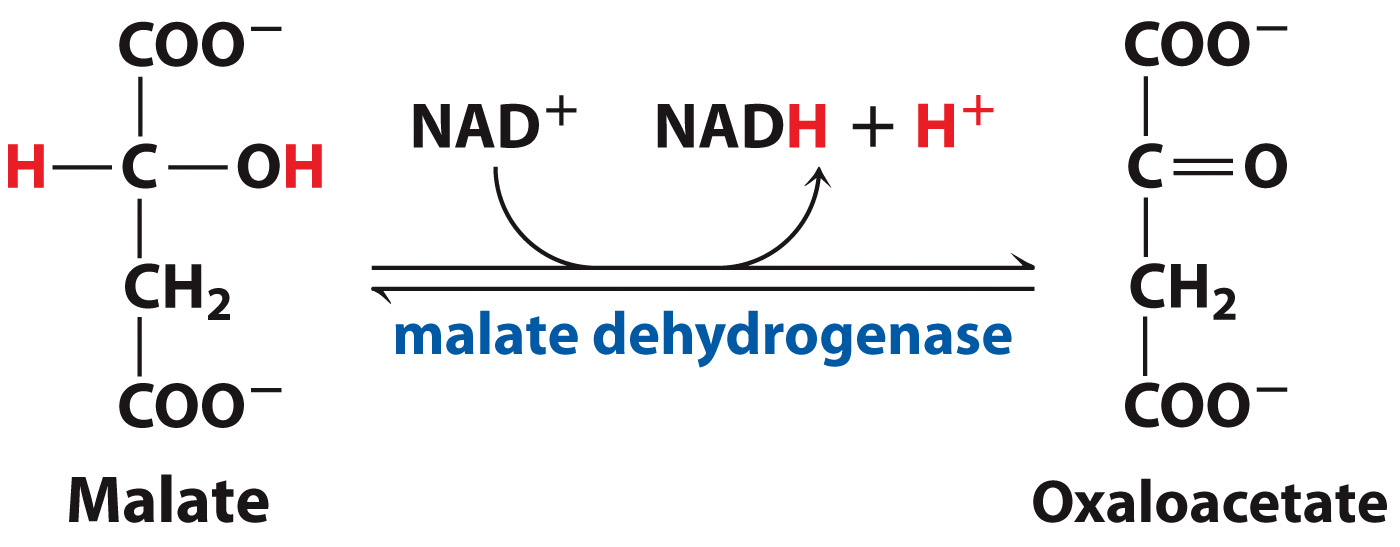 Copyright © 2018 John Wiley & Sons, Inc. All rights reserved.
The citric acid cycle is an energy-generating cycle.
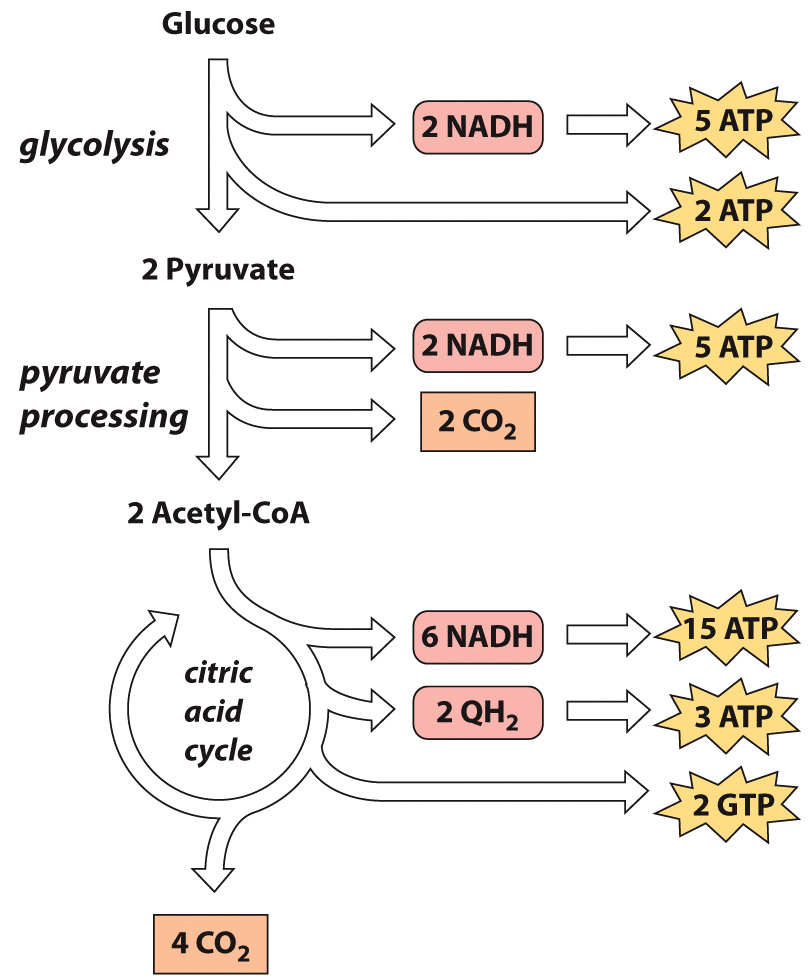 1 NADH = 2.5 ATP
1 QH2 = 1.5 ATP
Copyright © 2018 John Wiley & Sons, Inc. All rights reserved.
Regulation occurs at the three irreversible steps.
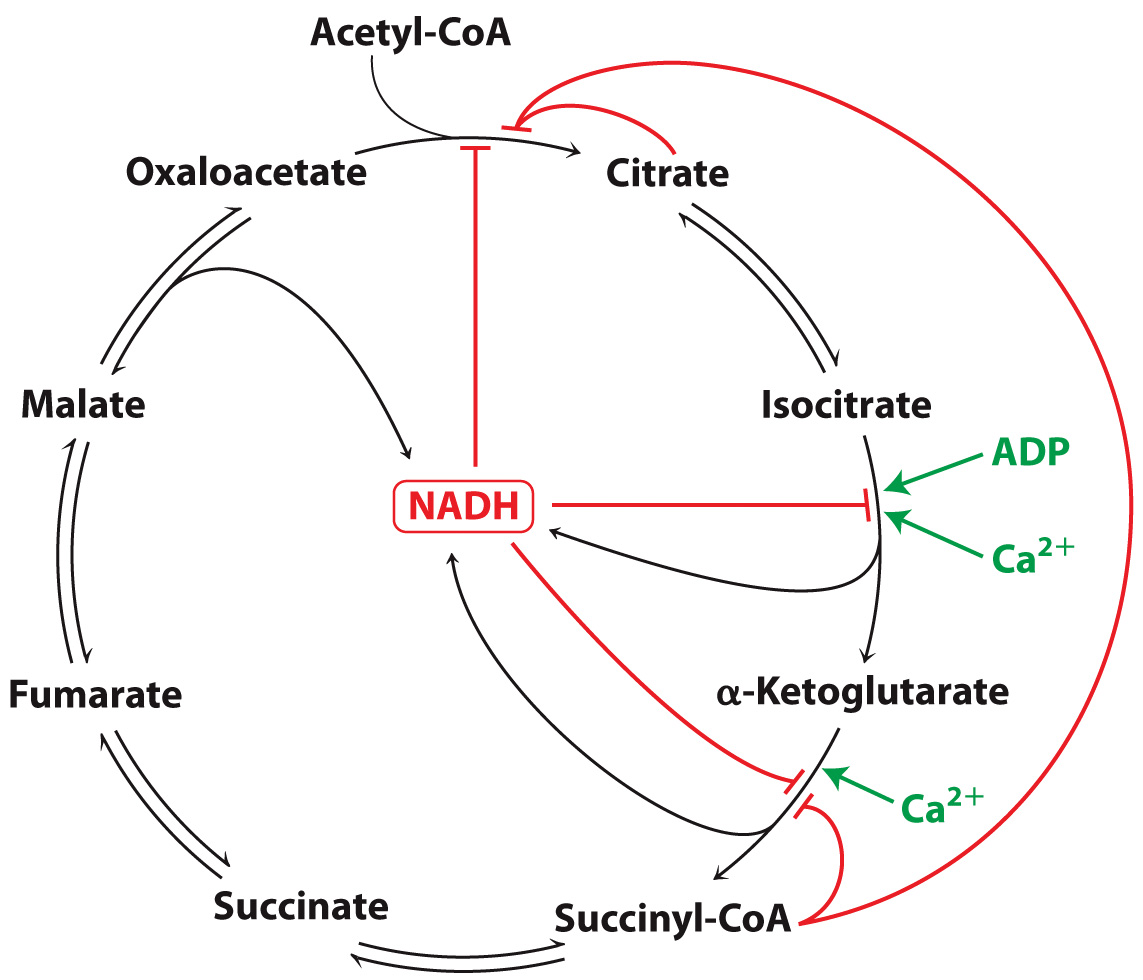 Copyright © 2018 John Wiley & Sons, Inc. All rights reserved.
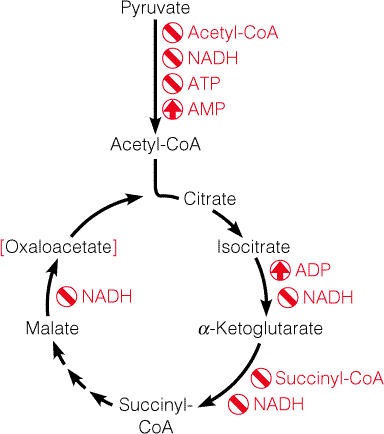 KEY CONCEPTS: Section 14-3
The citric acid cycle supplies precursors for the synthesis of other compounds.

Citric acid cycle intermediates can be replenished.
Copyright © 2018 John Wiley & Sons, Inc. All rights reserved.
Citric acid cycle intermediates are precursors of other molecules.
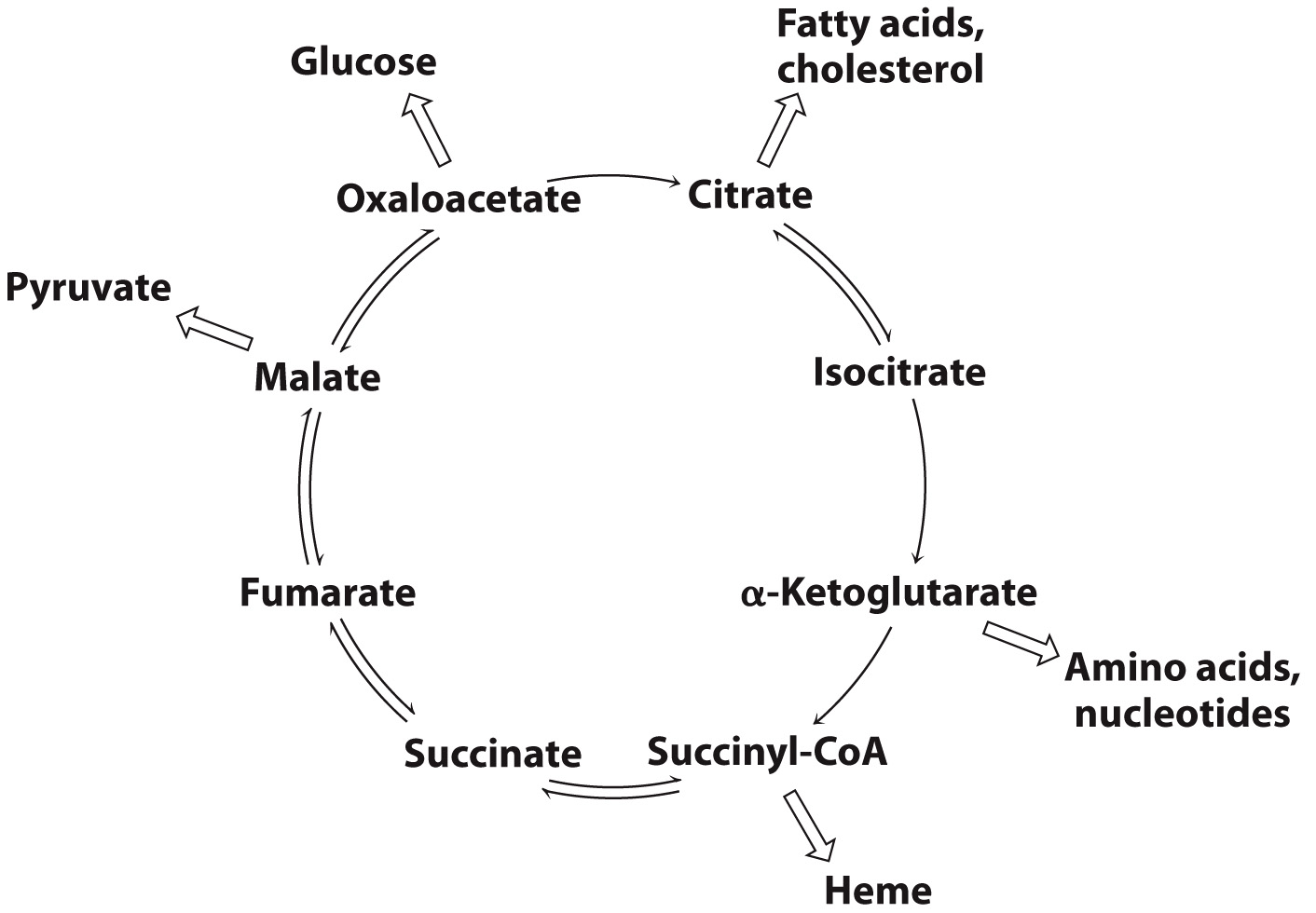 Copyright © 2018 John Wiley & Sons, Inc. All rights reserved.
An Example of Amino Acid Formation from a Citric Acid Cycle Intermediate
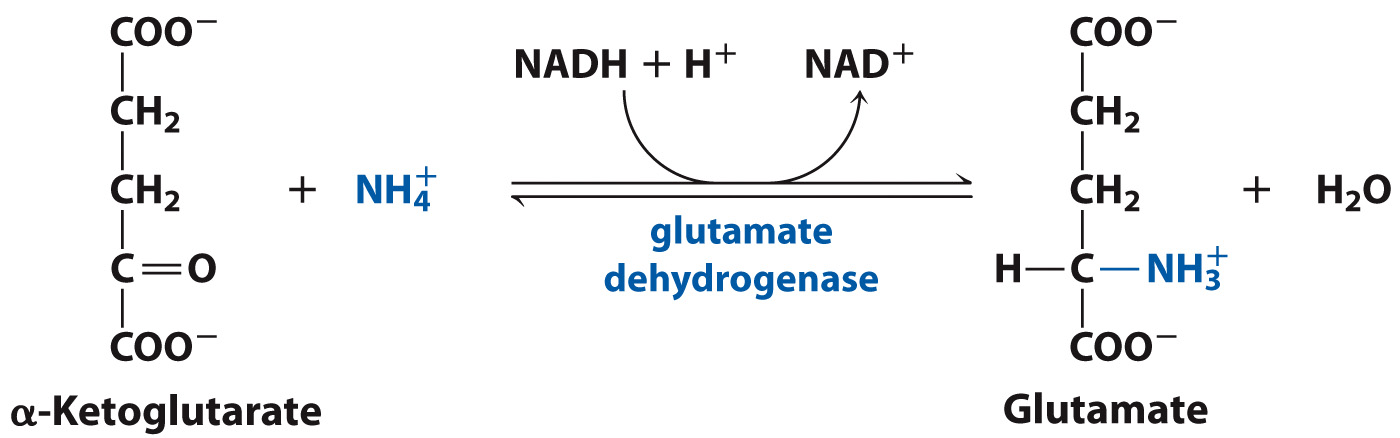 Copyright © 2018 John Wiley & Sons, Inc. All rights reserved.
Citrate Transport System
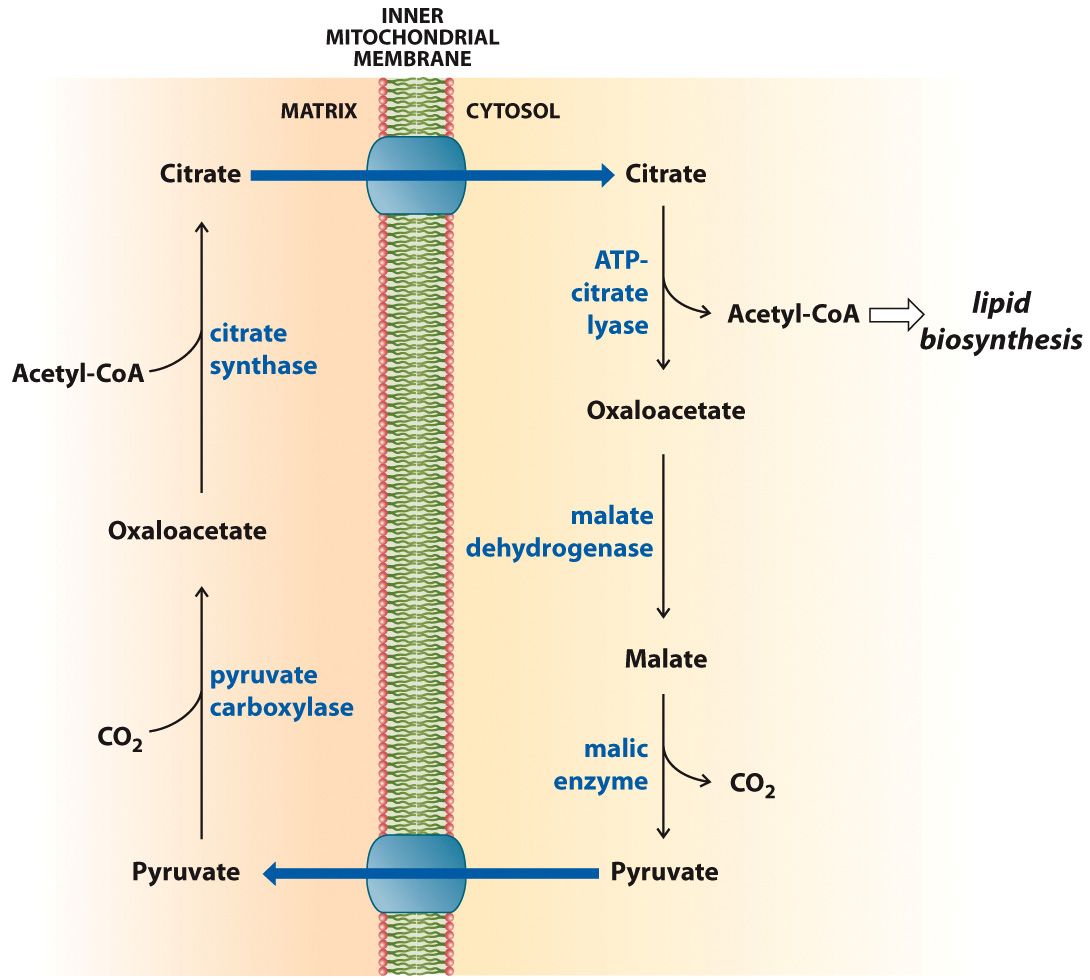 Citrate and pyruvate can cross the mitochondrial membrane via specific transport proteins.
Copyright © 2018 John Wiley & Sons, Inc. All rights reserved.
Intermediates that are diverted to other pathways can be replenished.
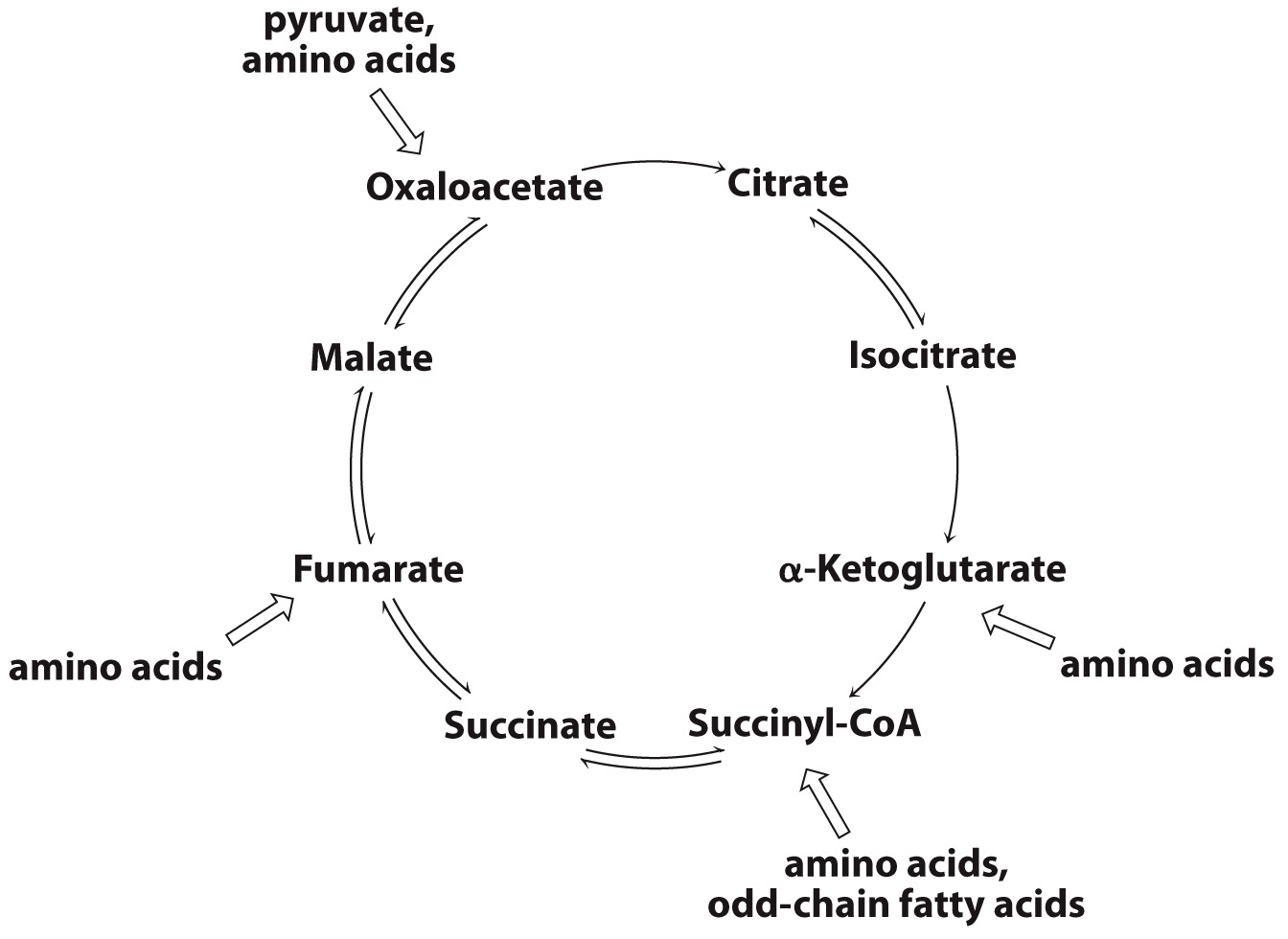 Copyright © 2018 John Wiley & Sons, Inc. All rights reserved.
Anaplerotic reactions replenish citric acid cycle intermediates.
pyruvate + CO2 + ATP + H2O  oxaloacetate + ADP + Pi
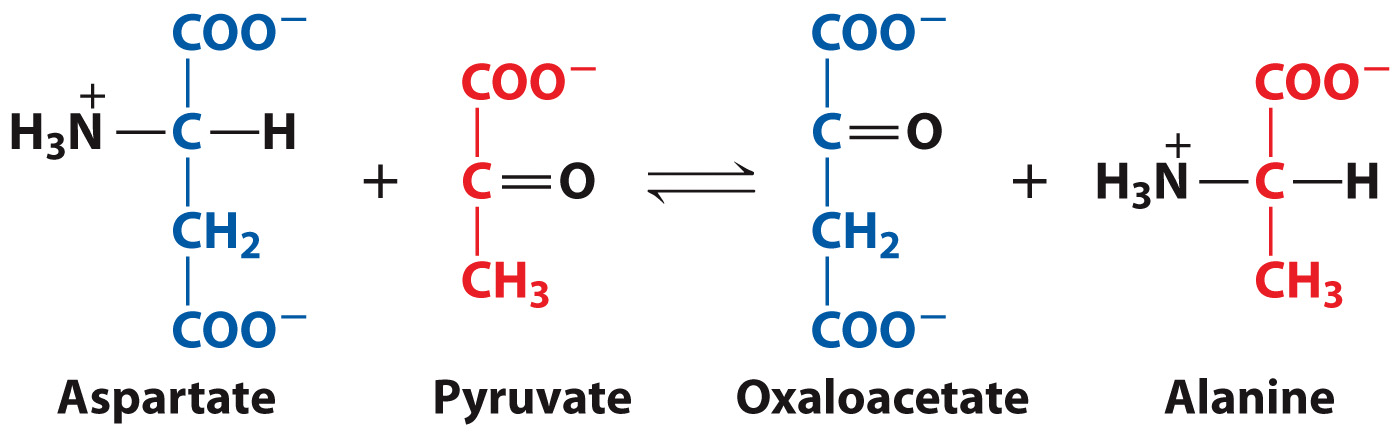 Copyright © 2018 John Wiley & Sons, Inc. All rights reserved.
During exercise, some pyruvate can be converted to α-ketoglutarate to boost the activity of the citric acid cycle.
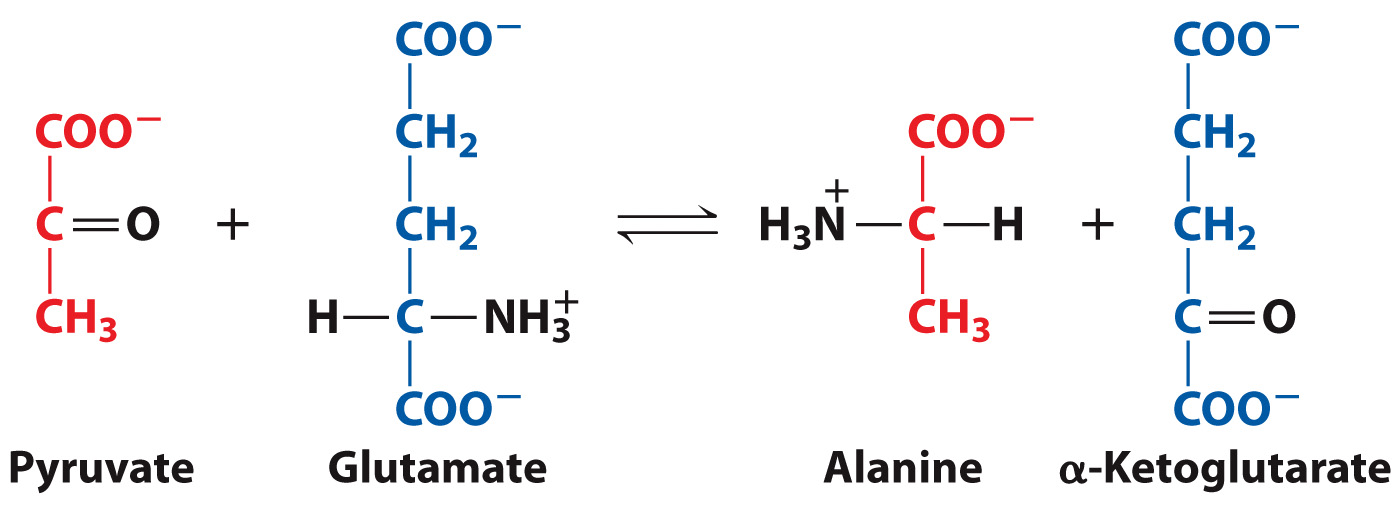 Copyright © 2018 John Wiley & Sons, Inc. All rights reserved.
The Malate-Aspartate Shuttle System
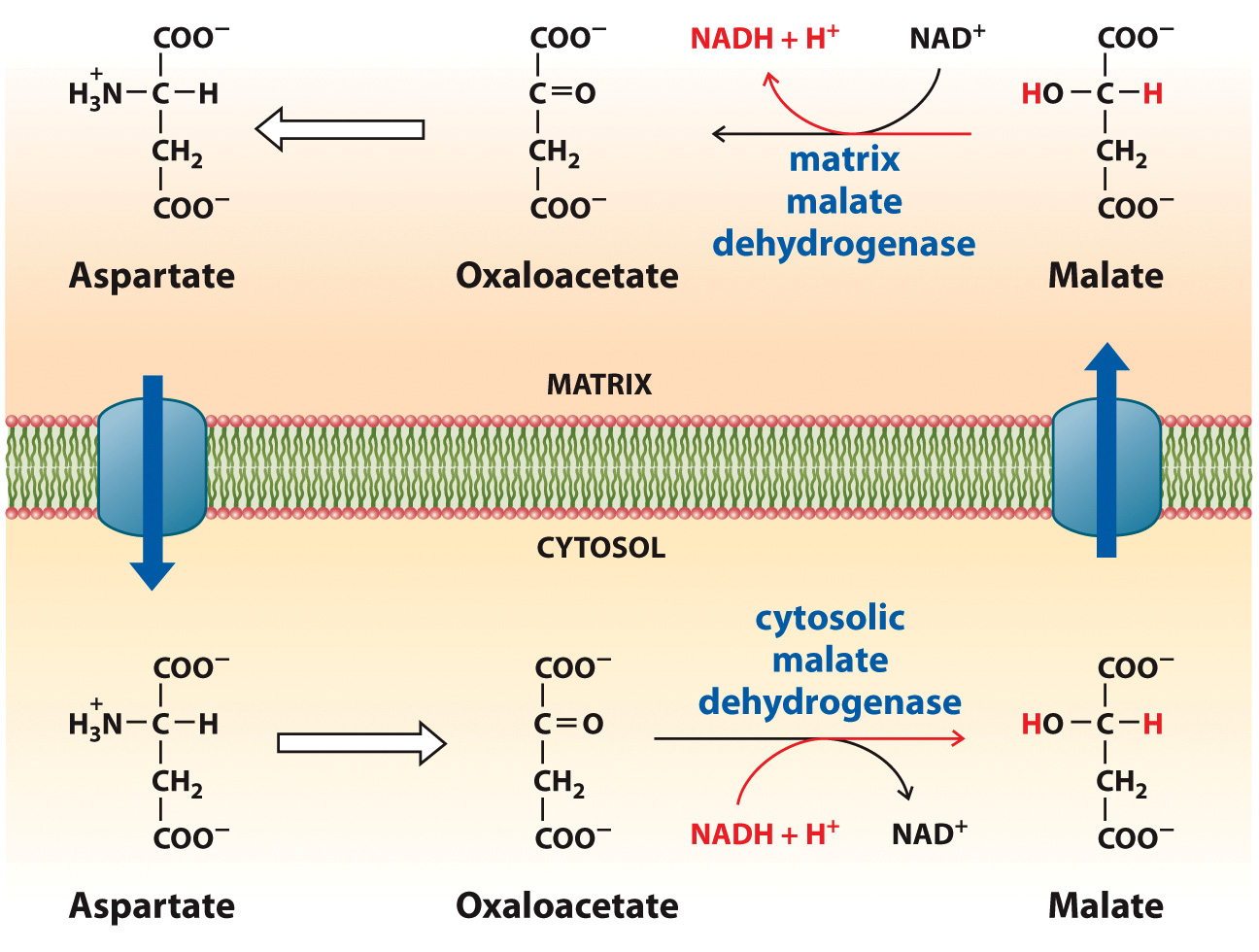 Copyright © 2018 John Wiley & Sons, Inc. All rights reserved.